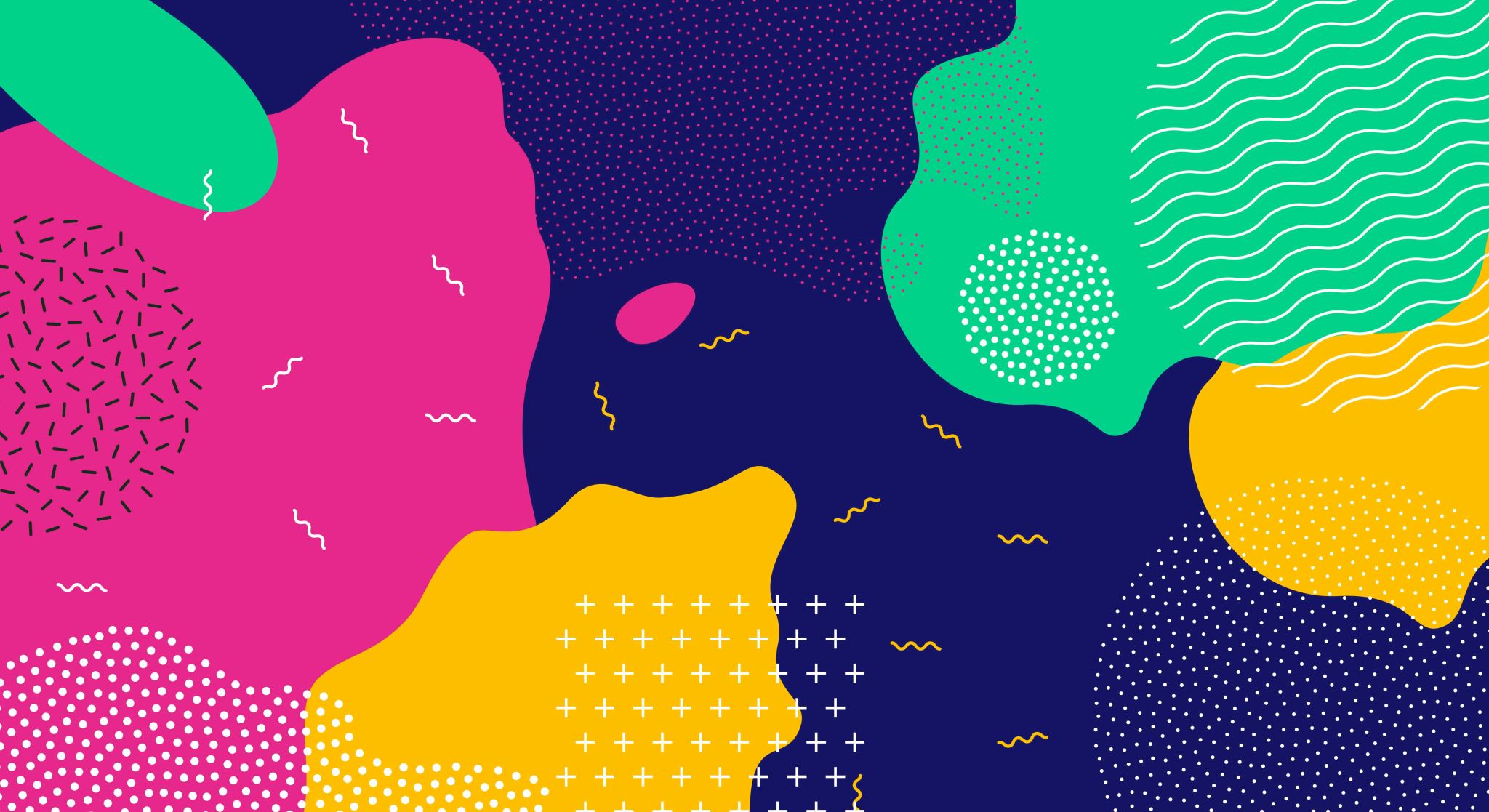 THIS IS US!
What’s the first thing you should be able to do, when you meet someone new? Introduce yourself of course!
 So this is what we have learned about the topic « how to introduce yourself in English». We did our best and we hope you will appreciate and enjoy it.
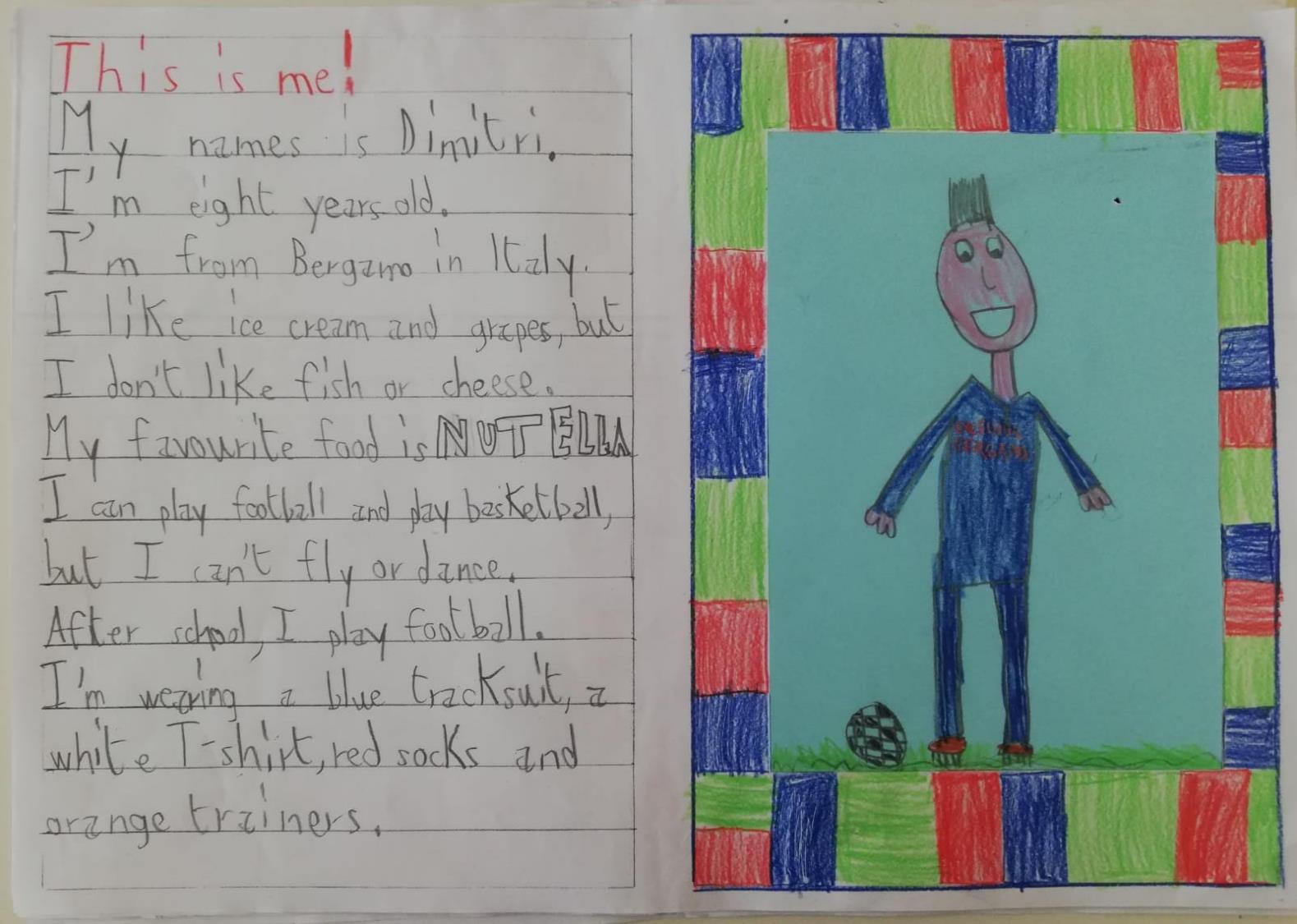 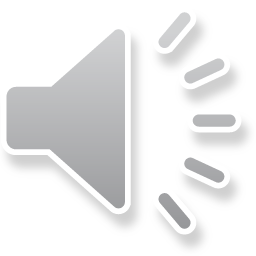 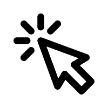 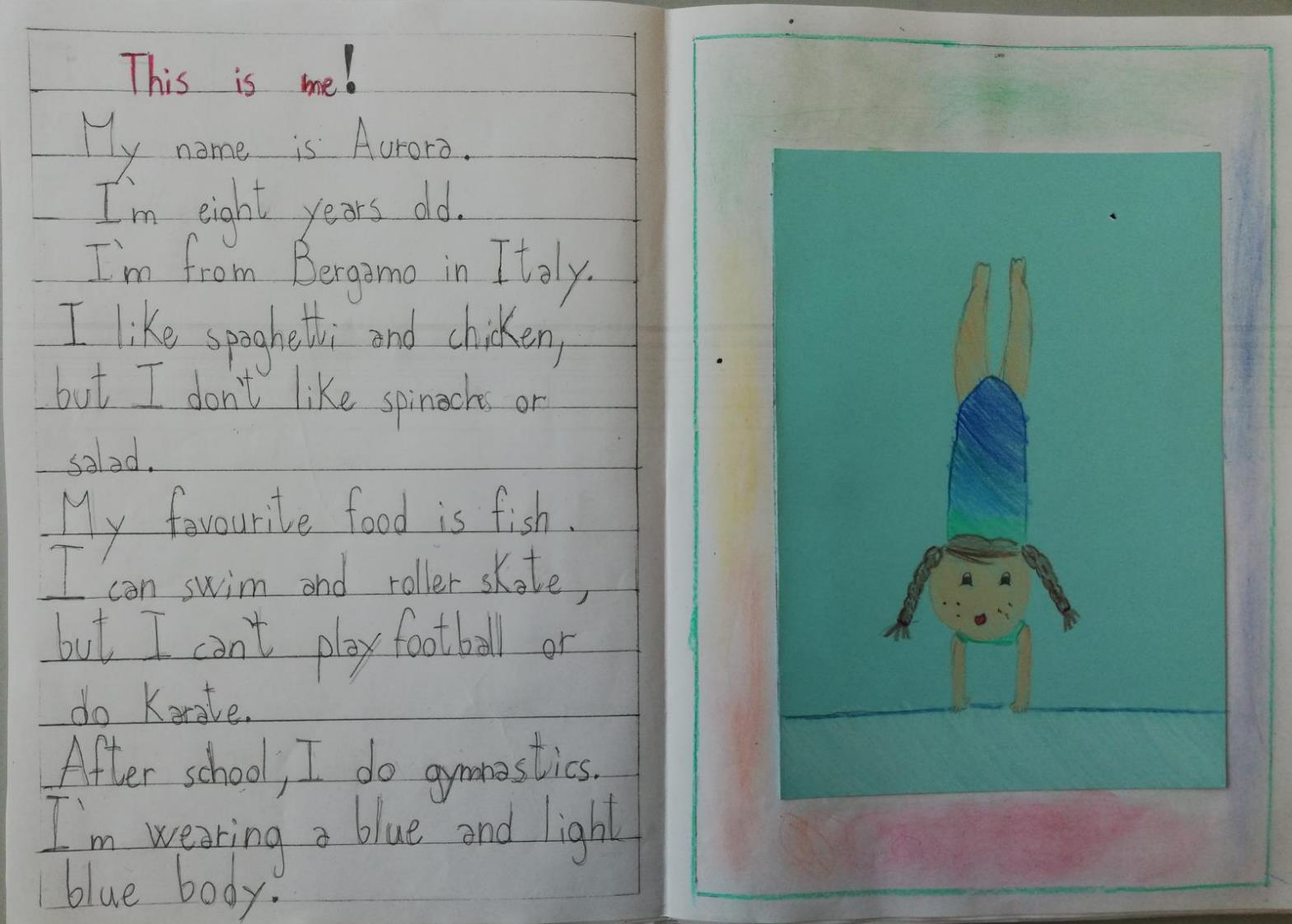 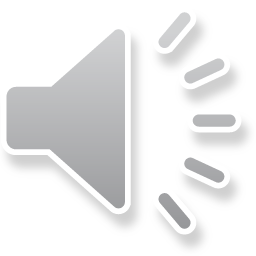 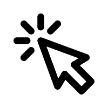 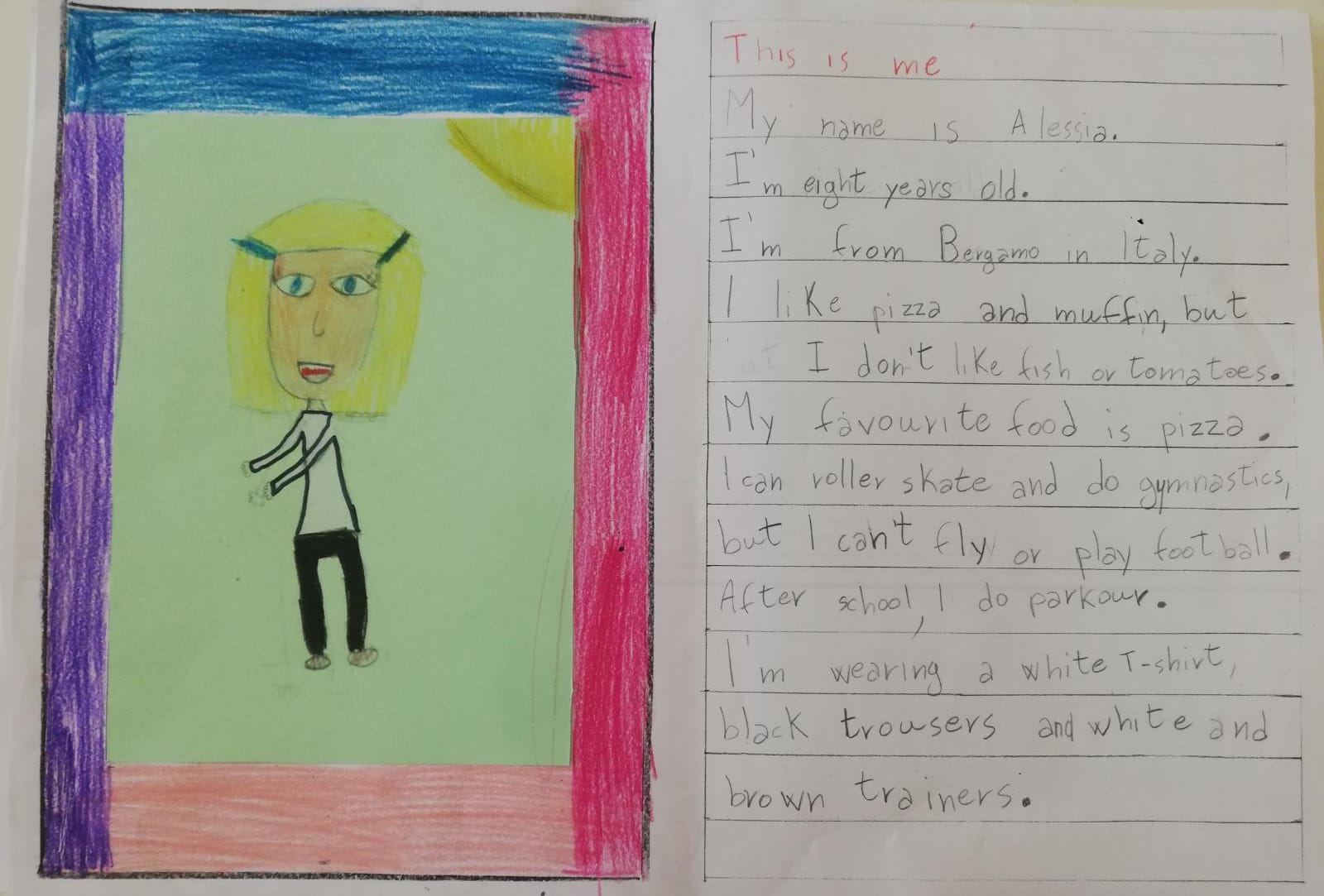 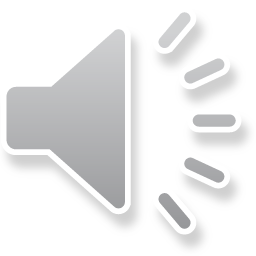 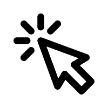 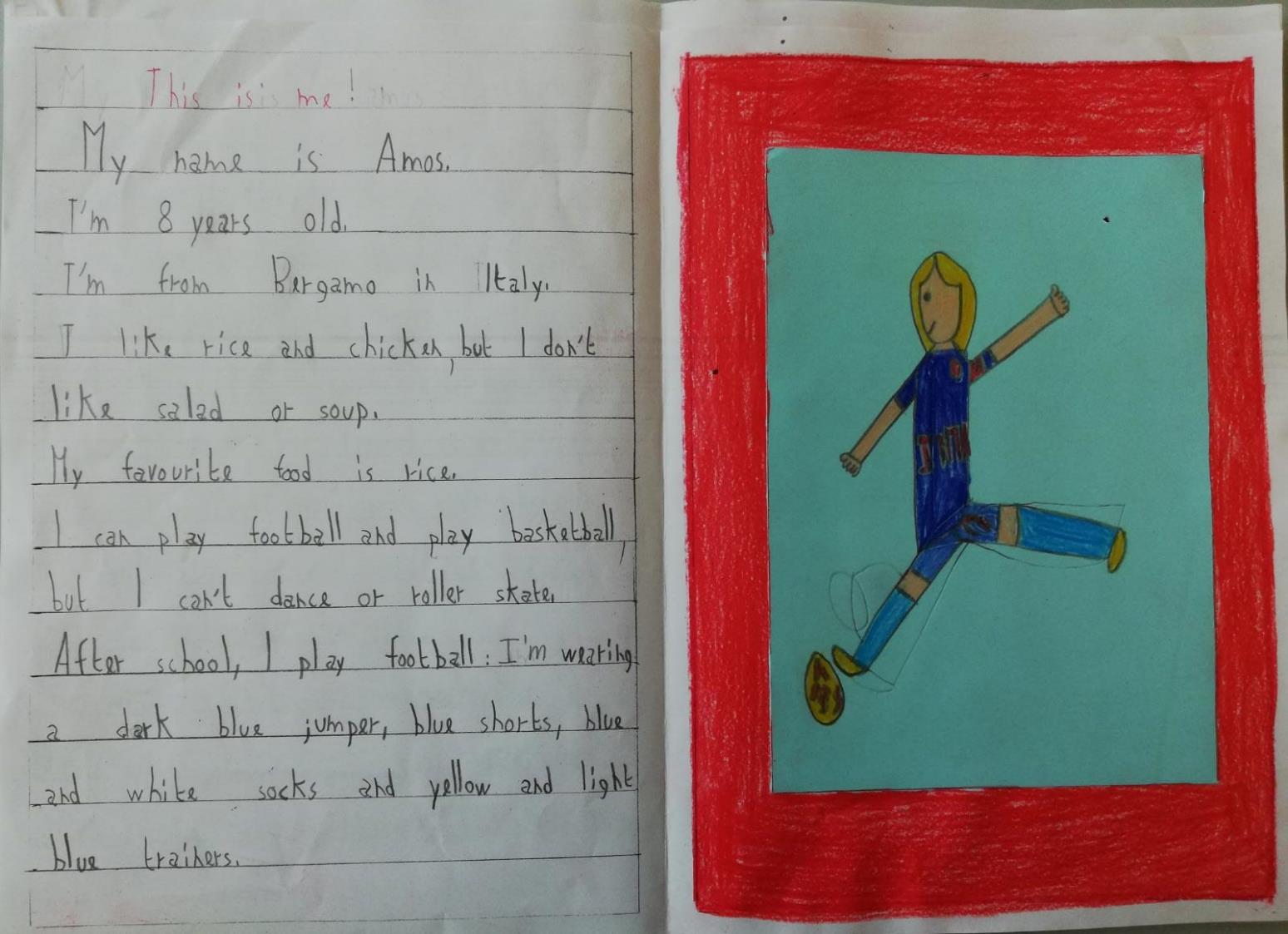 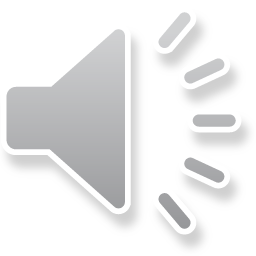 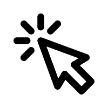 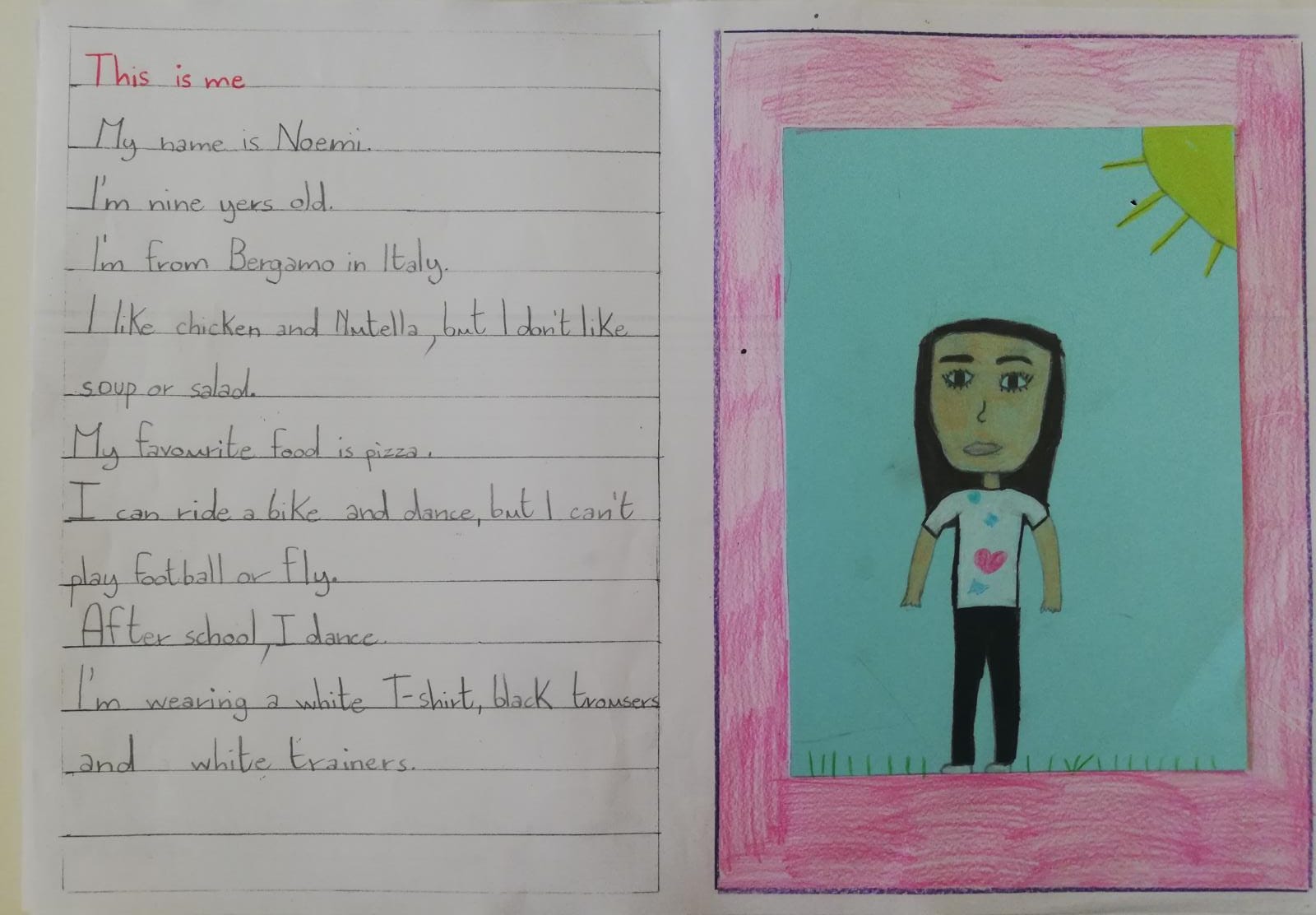 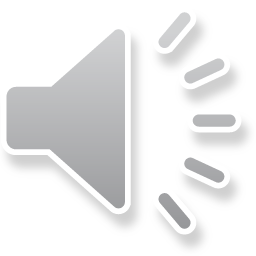 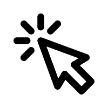 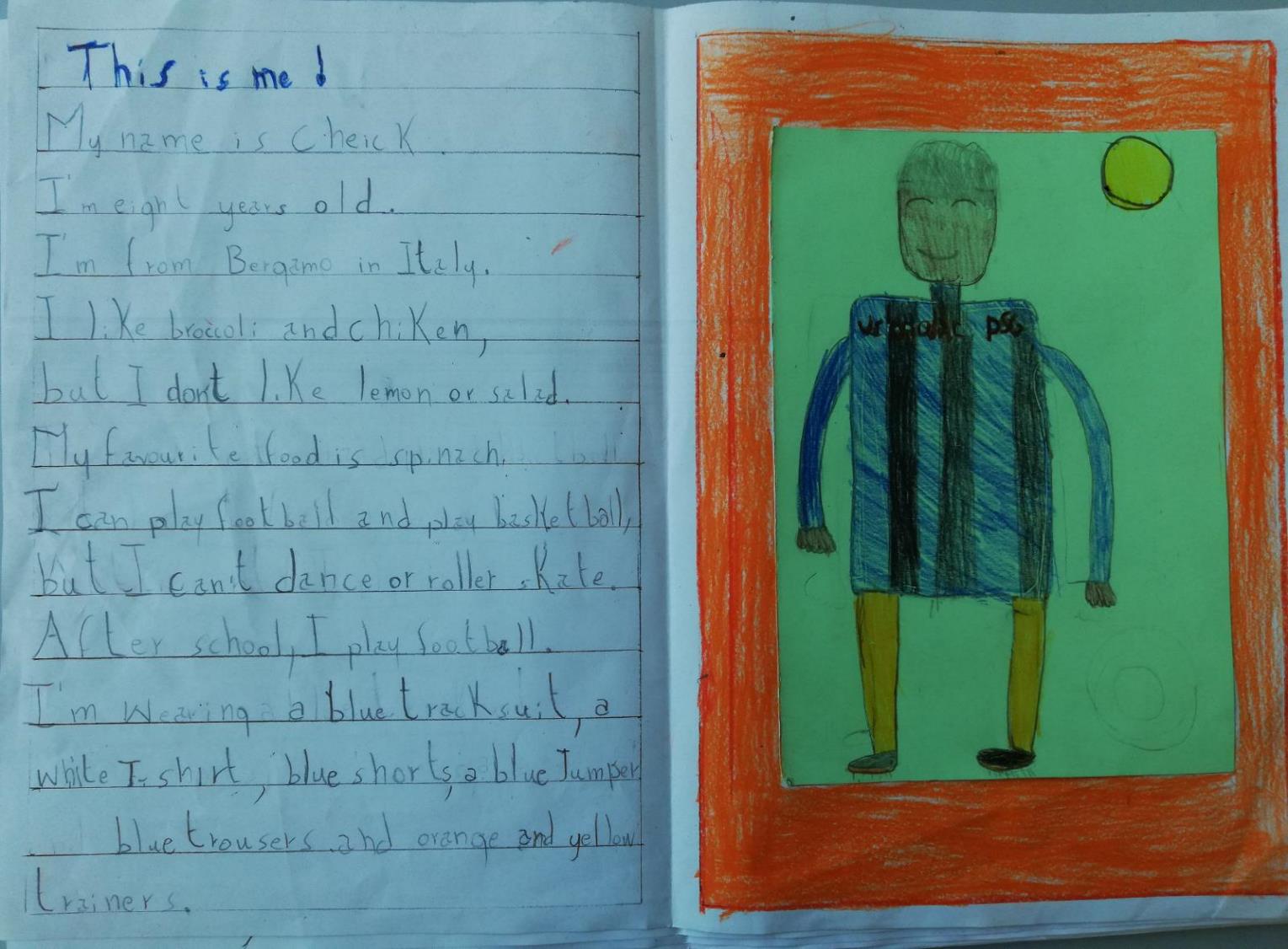 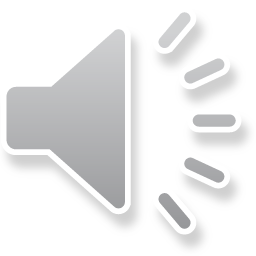 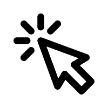 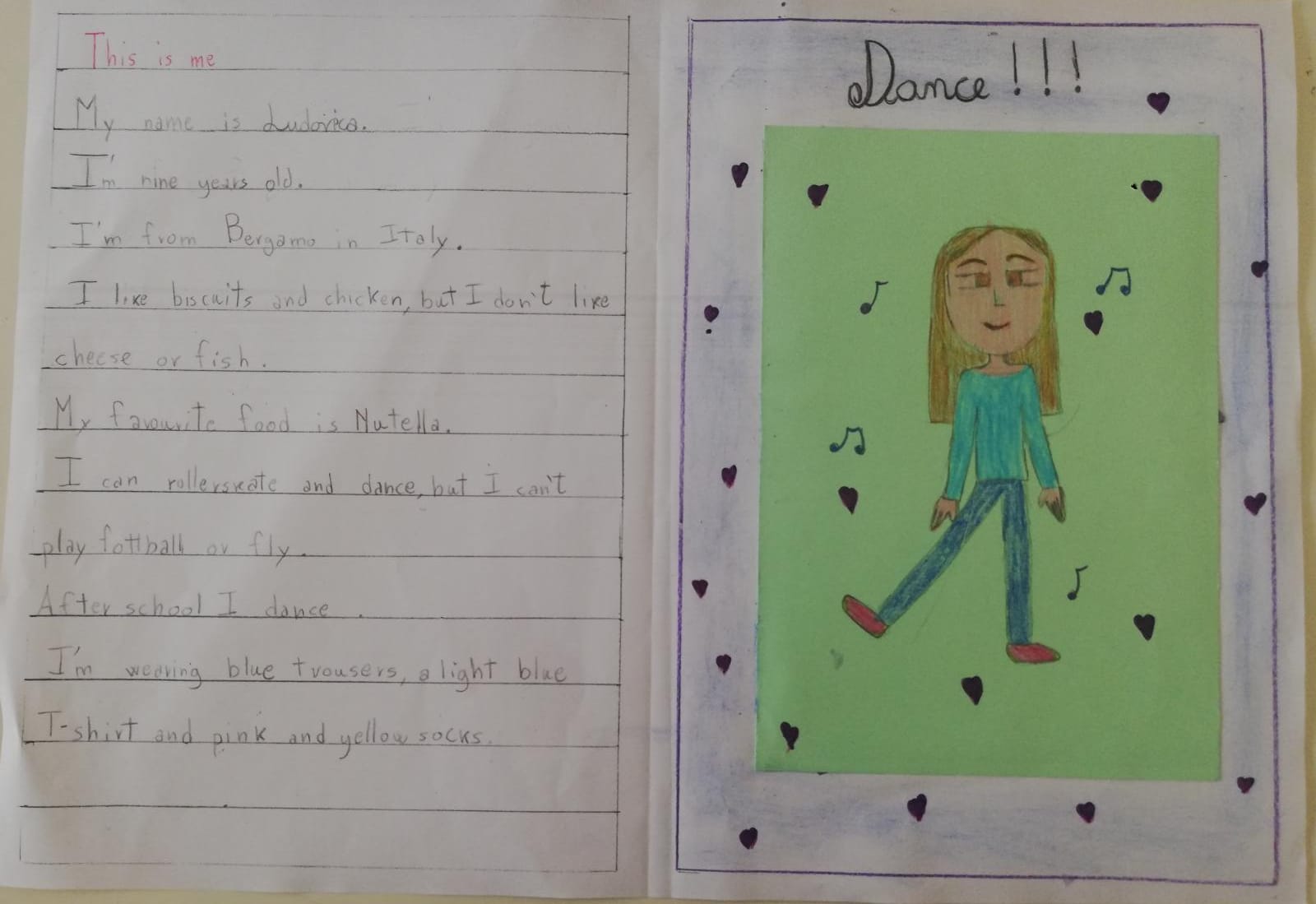 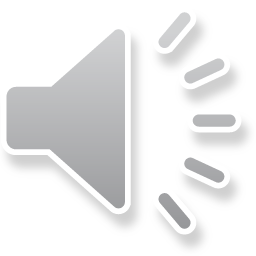 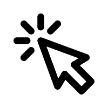 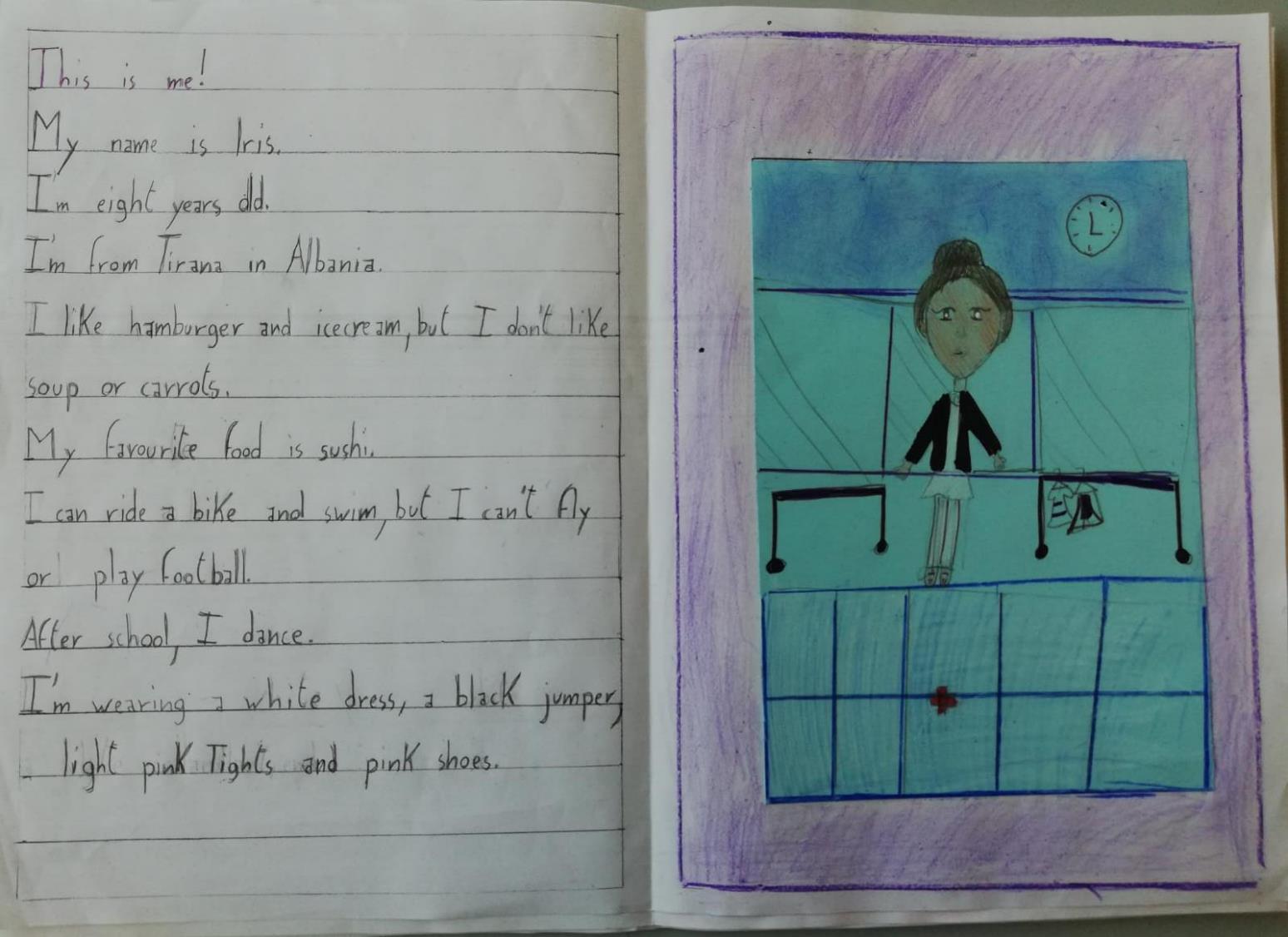 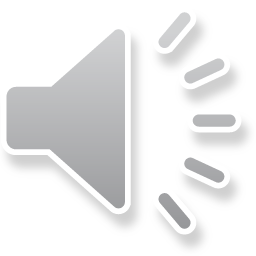 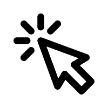 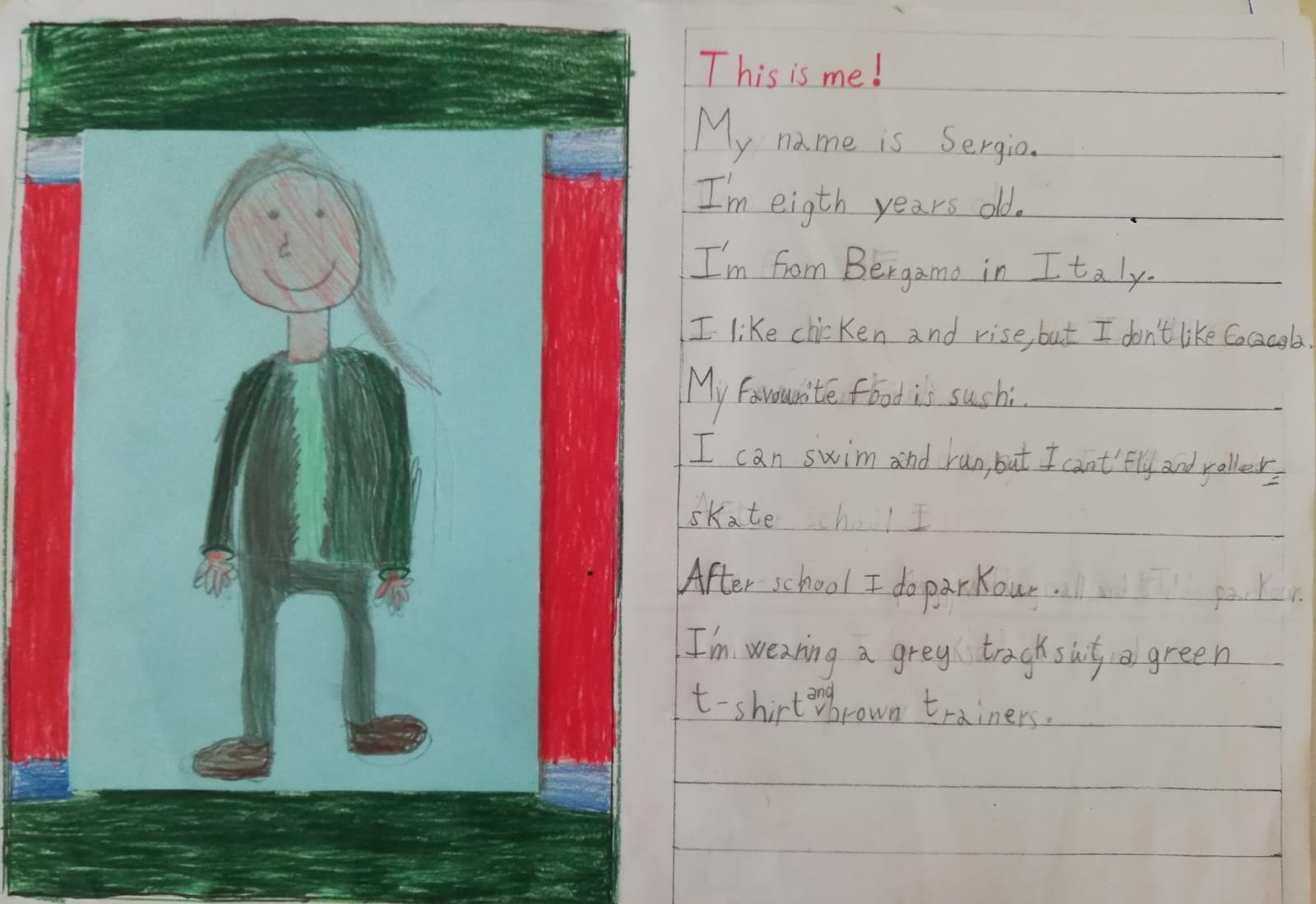 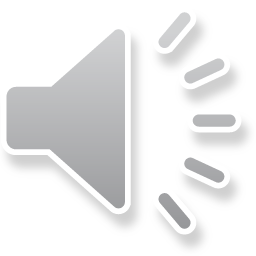 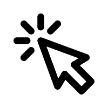 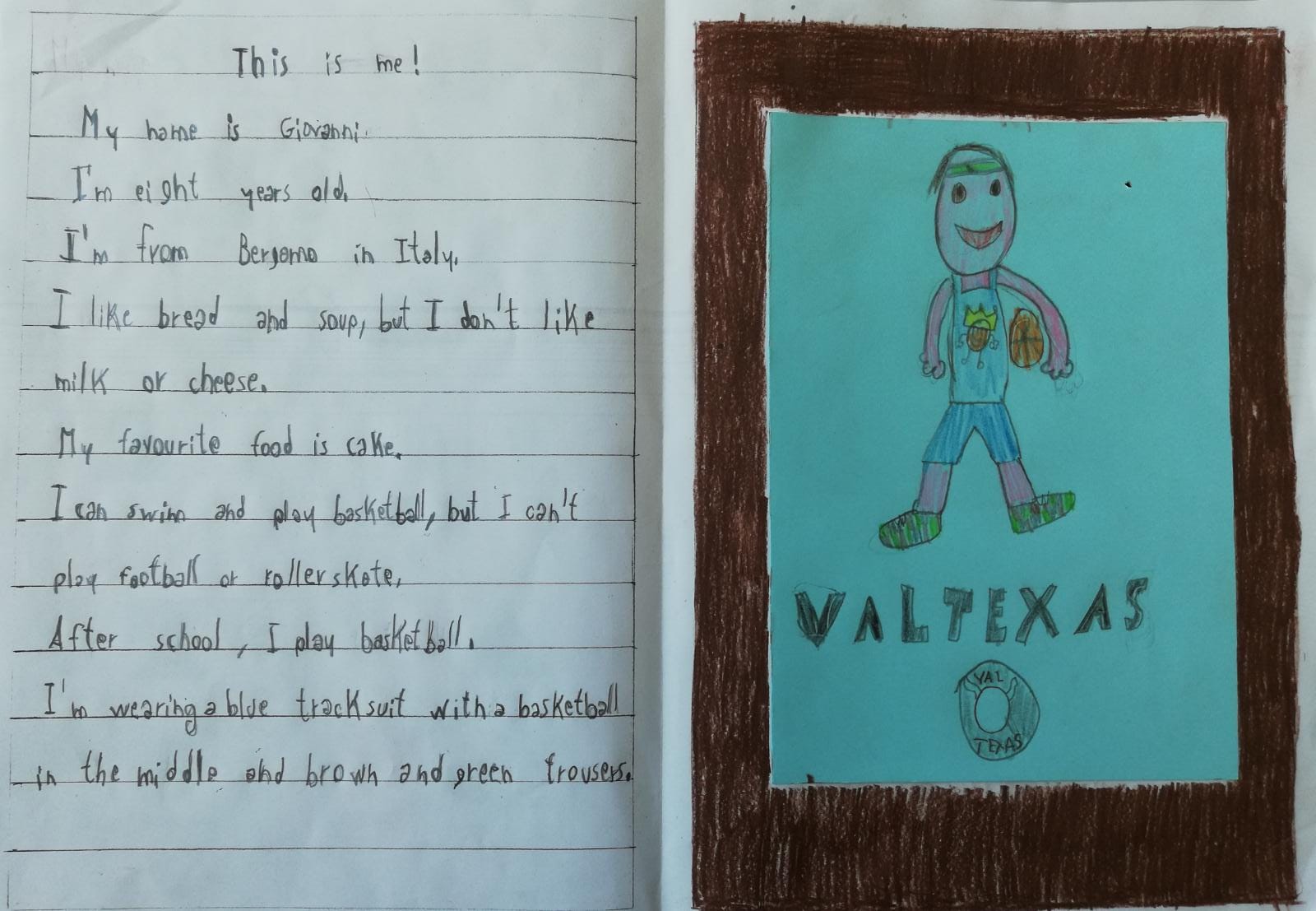 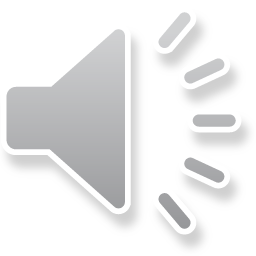 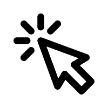 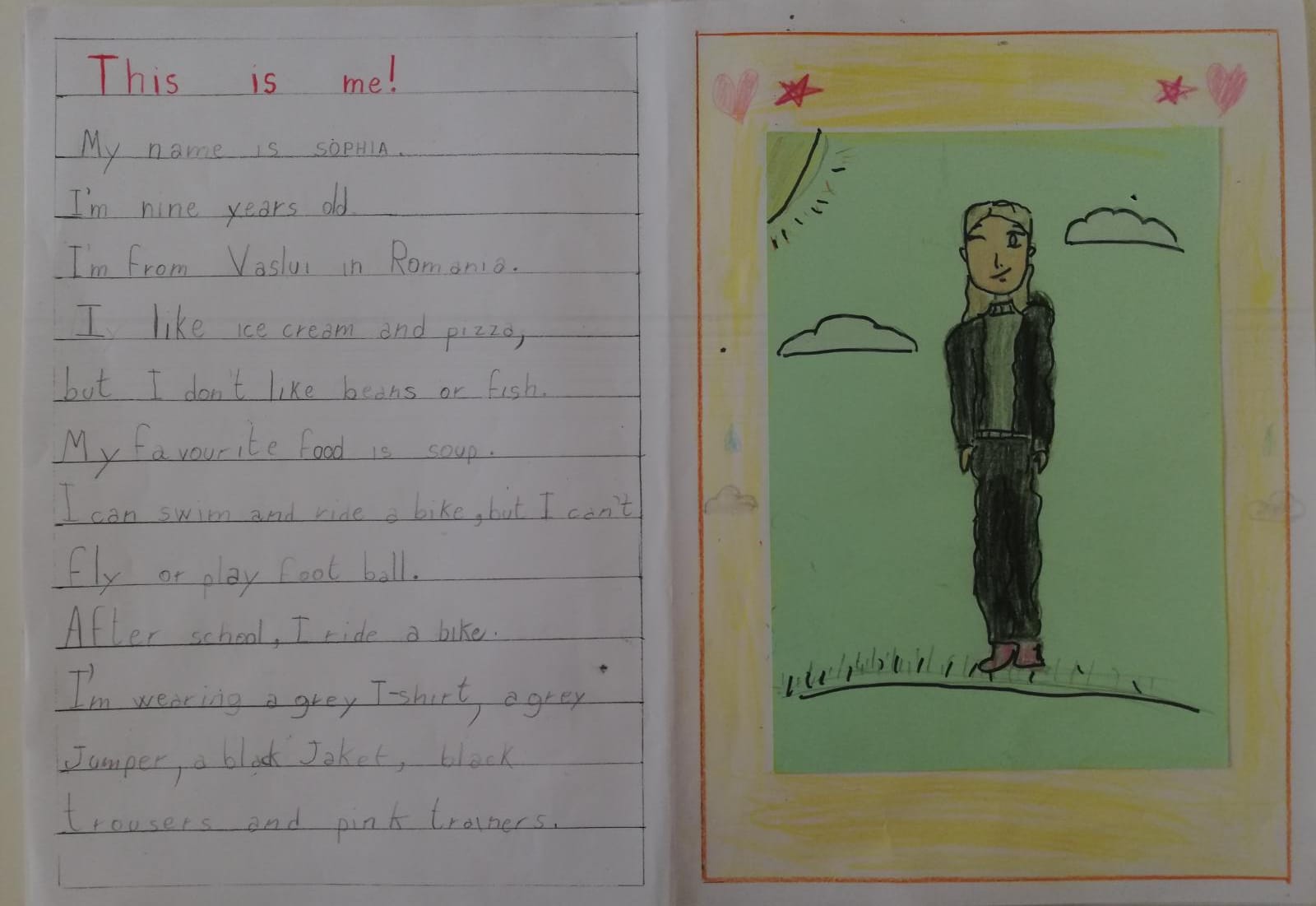 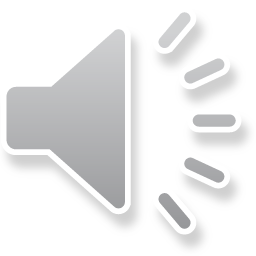 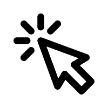 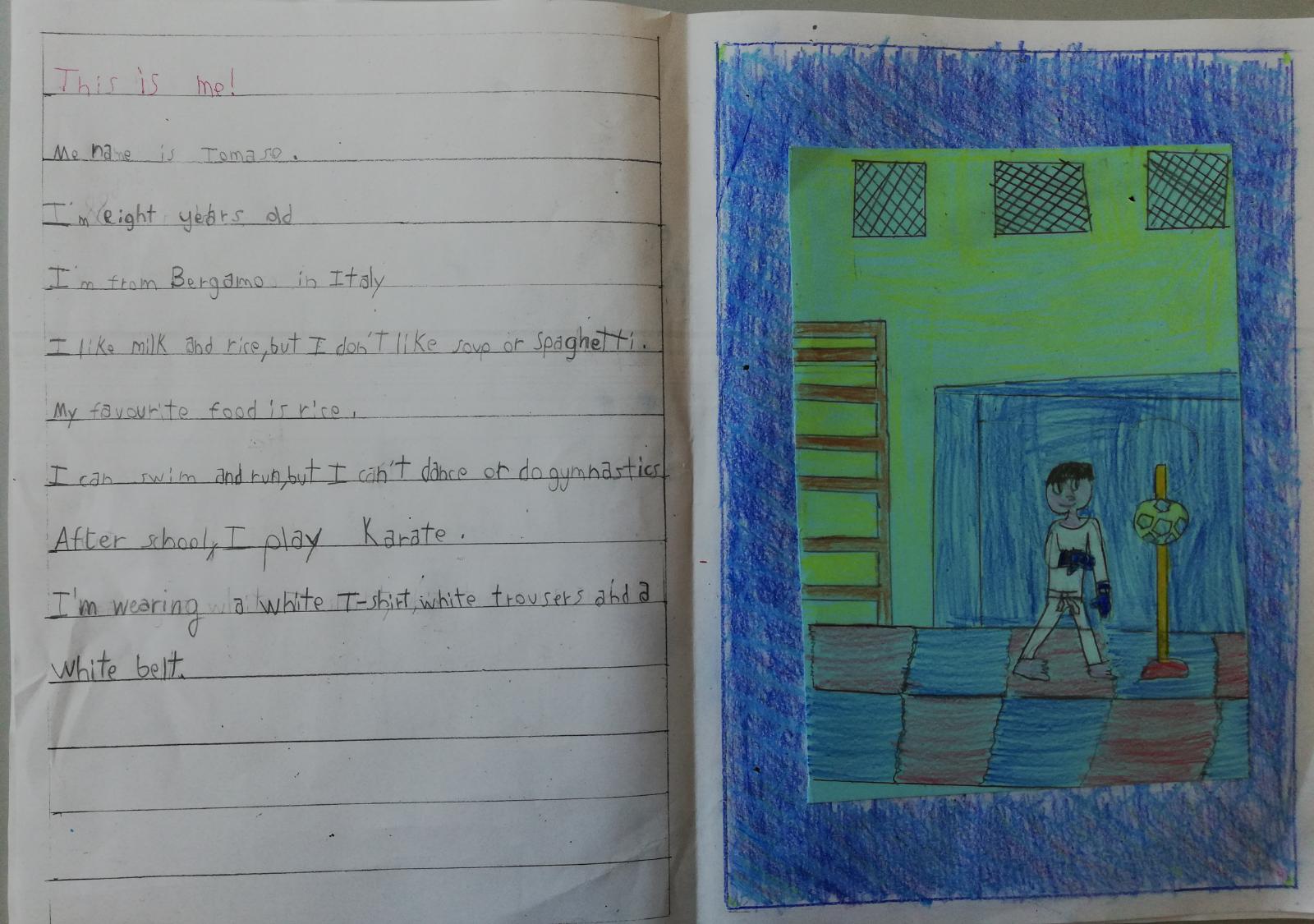 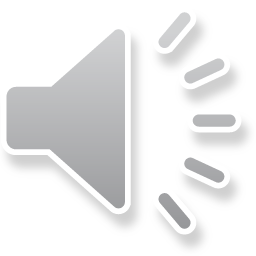 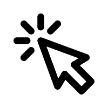 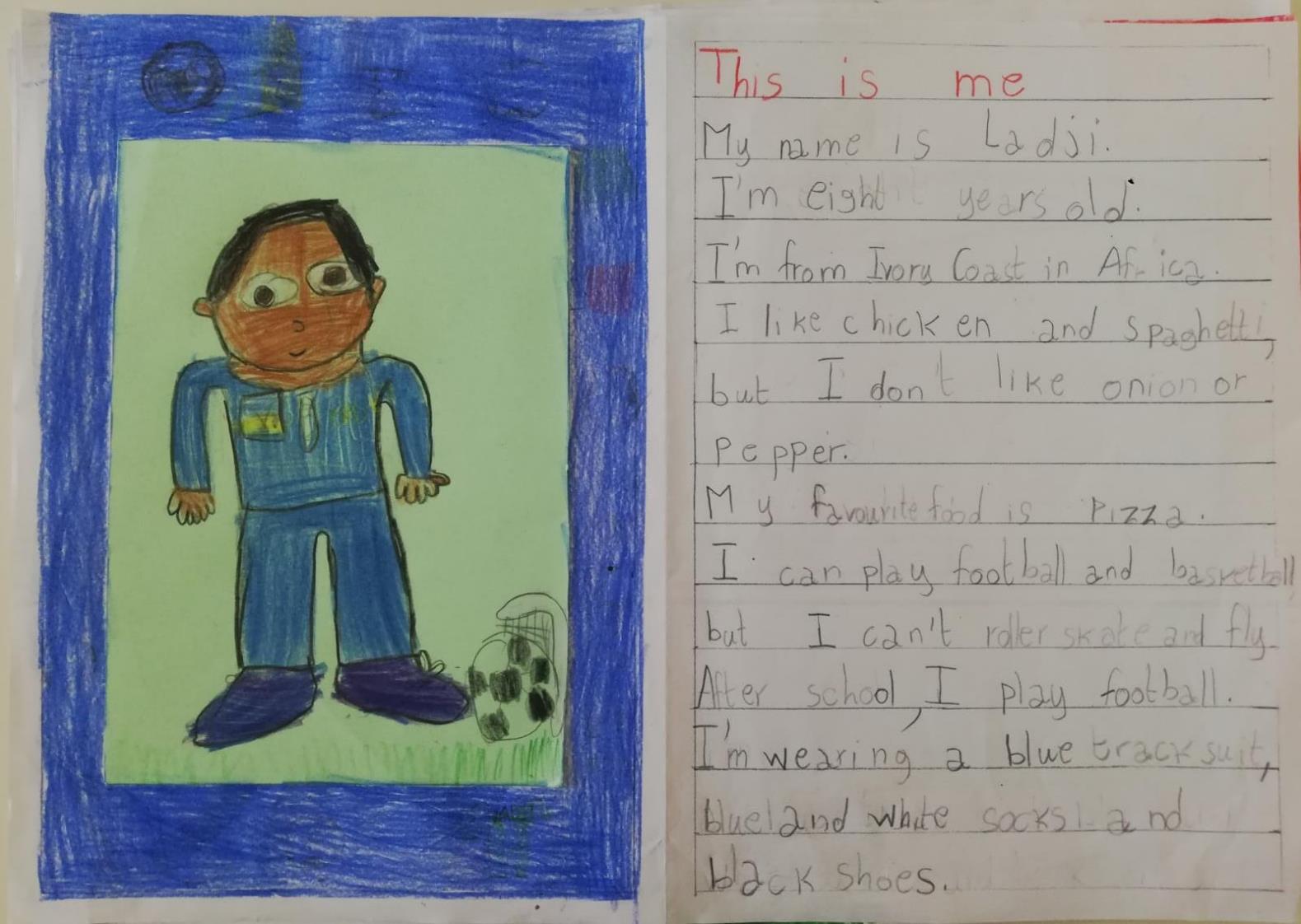 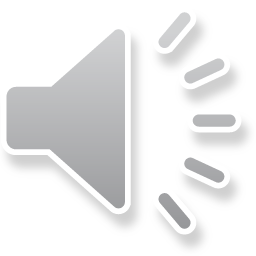 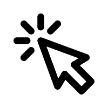 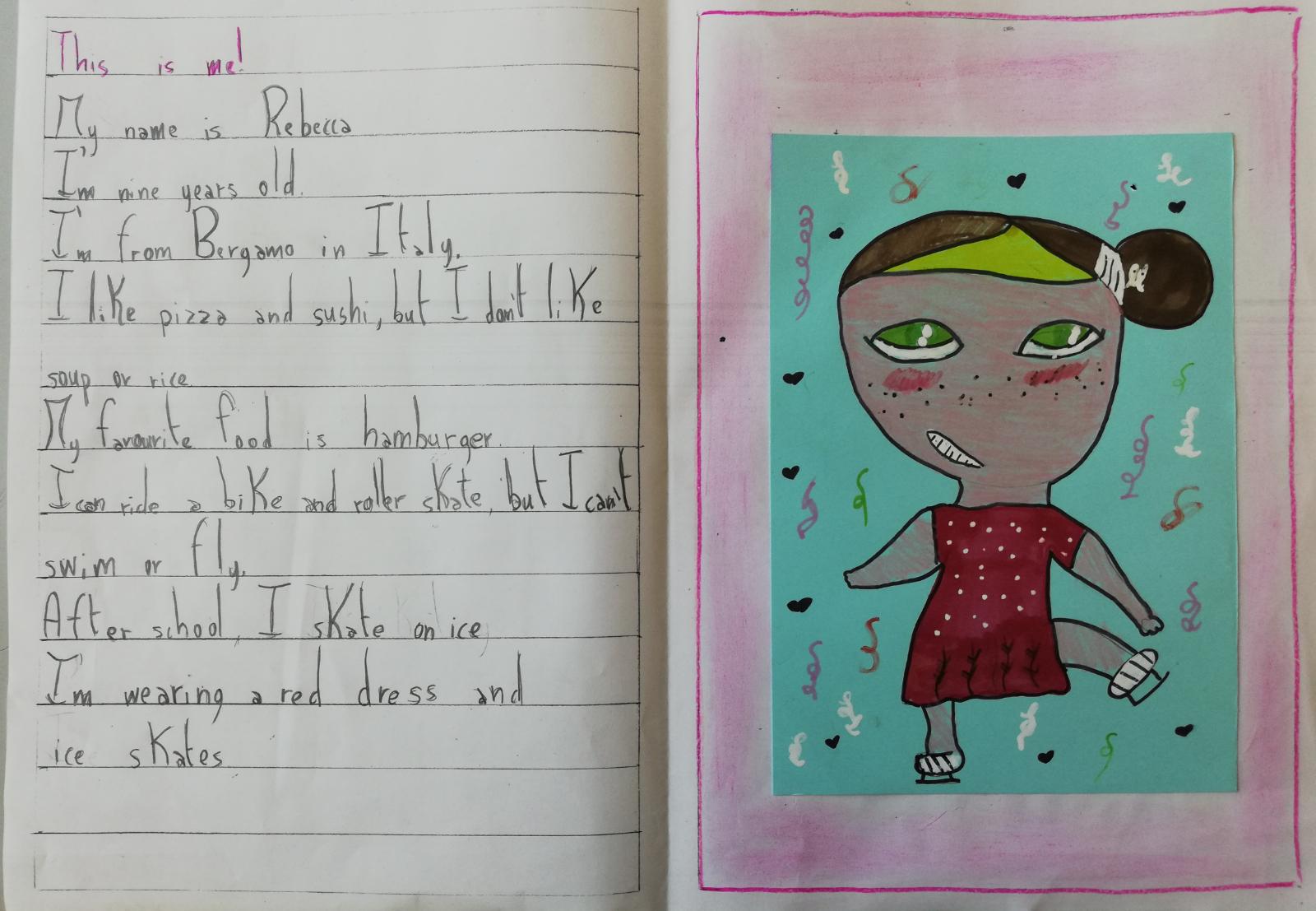 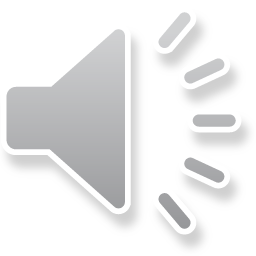 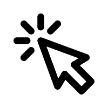 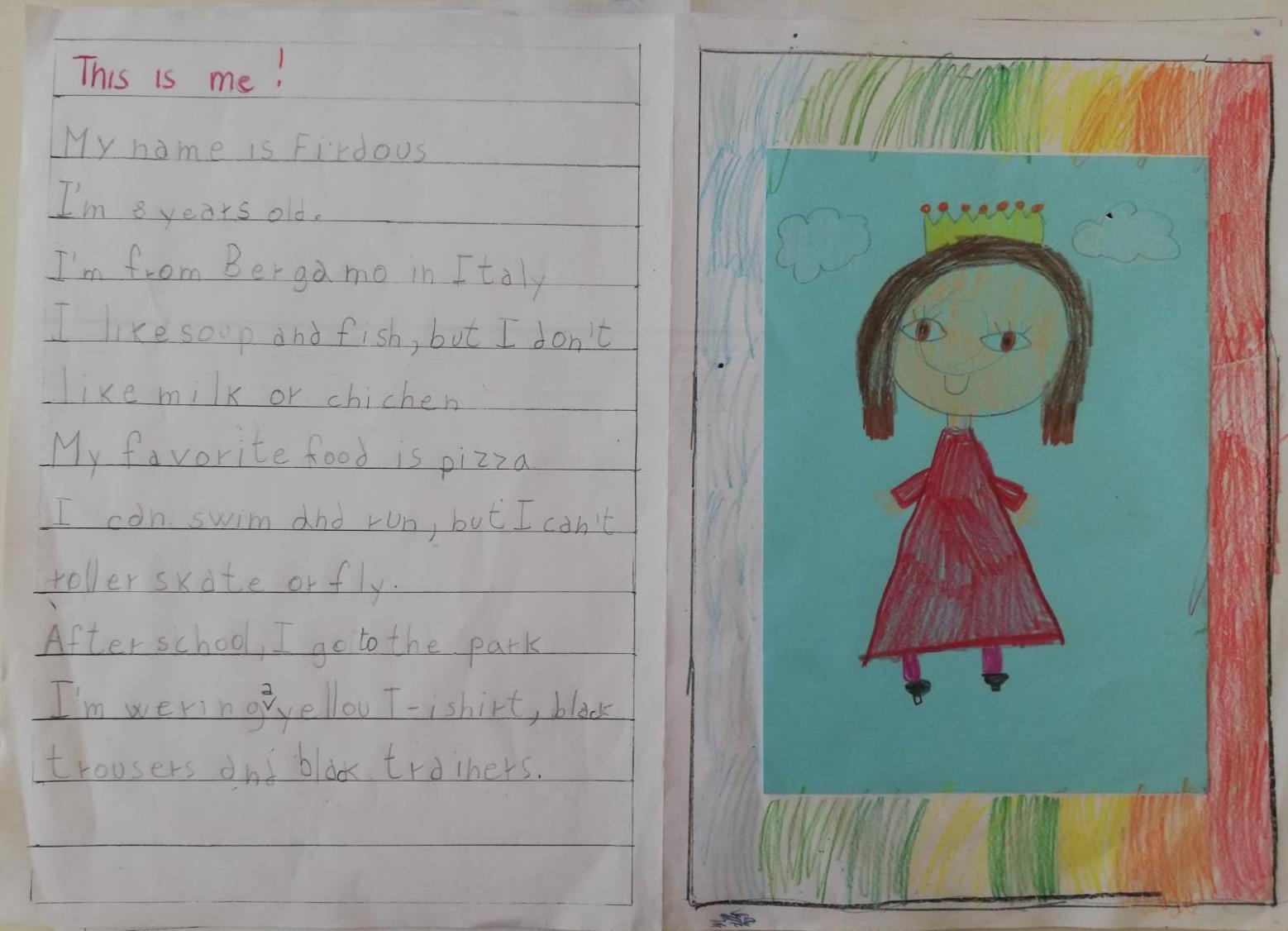 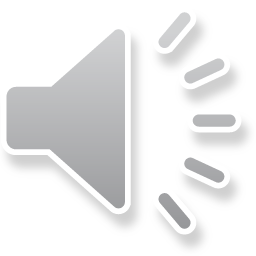 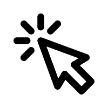 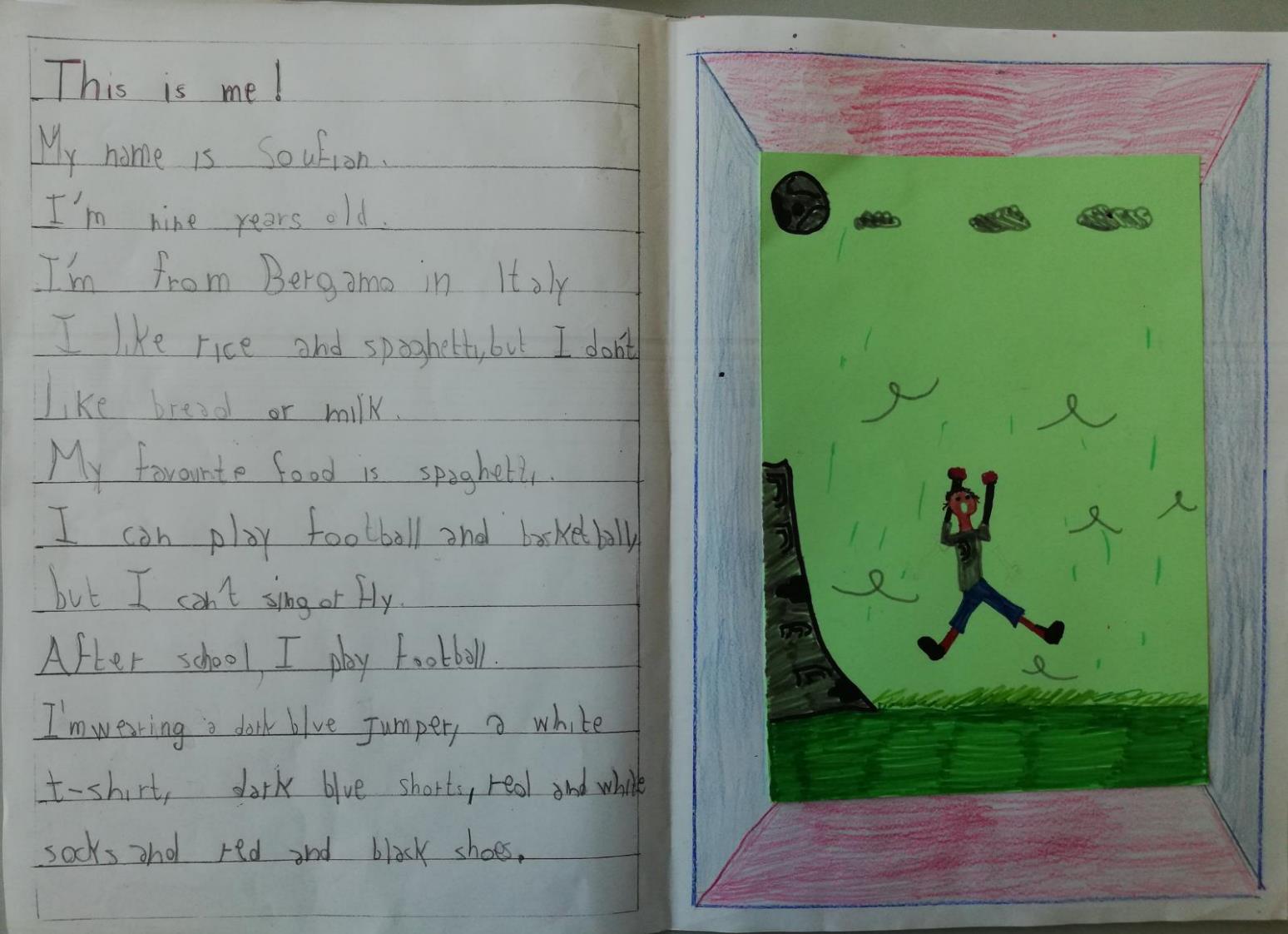 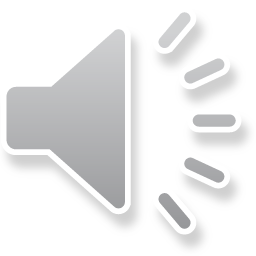 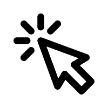 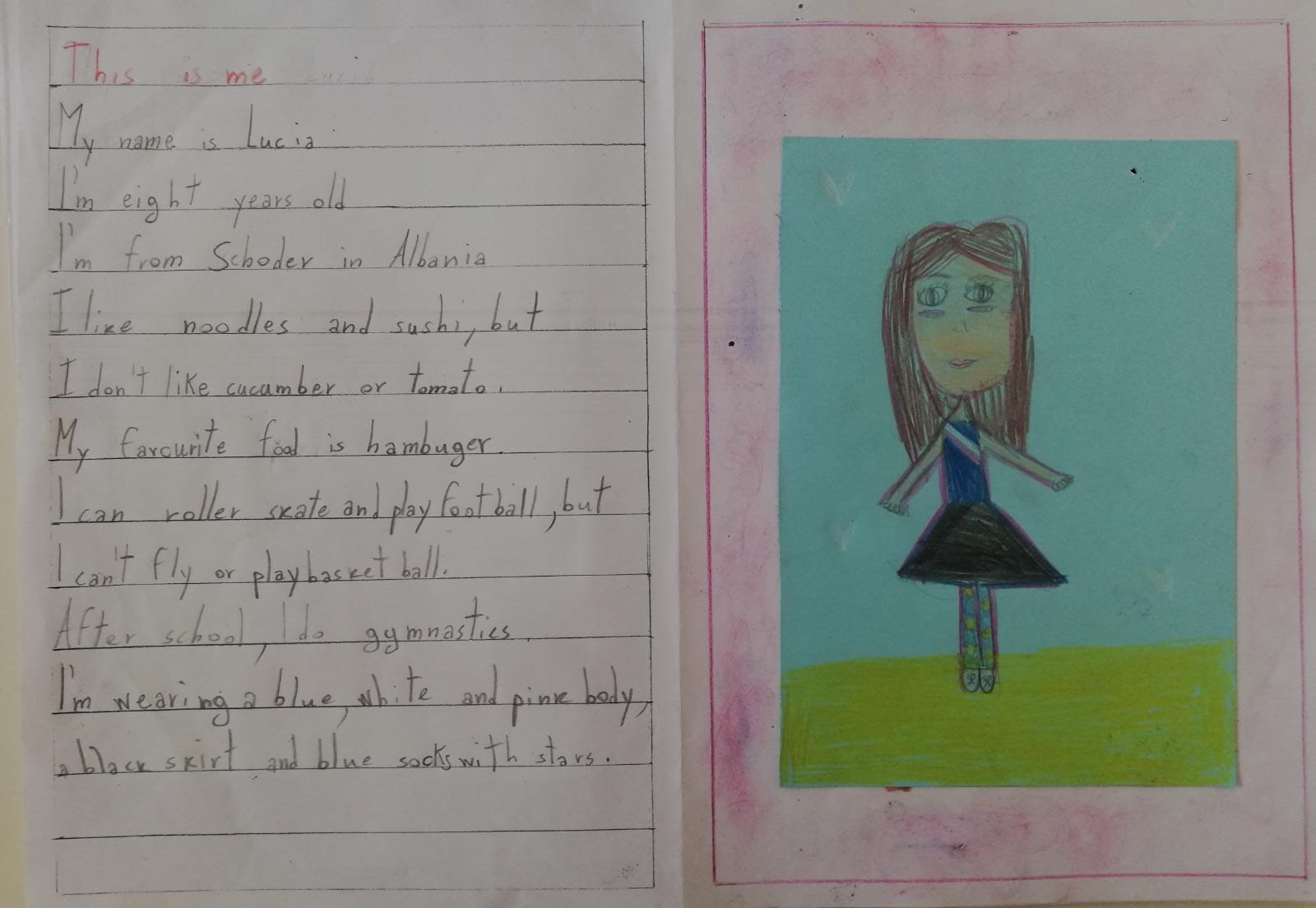 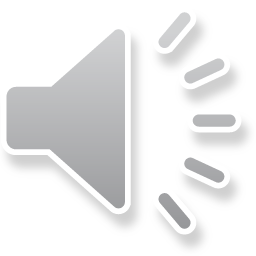 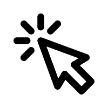 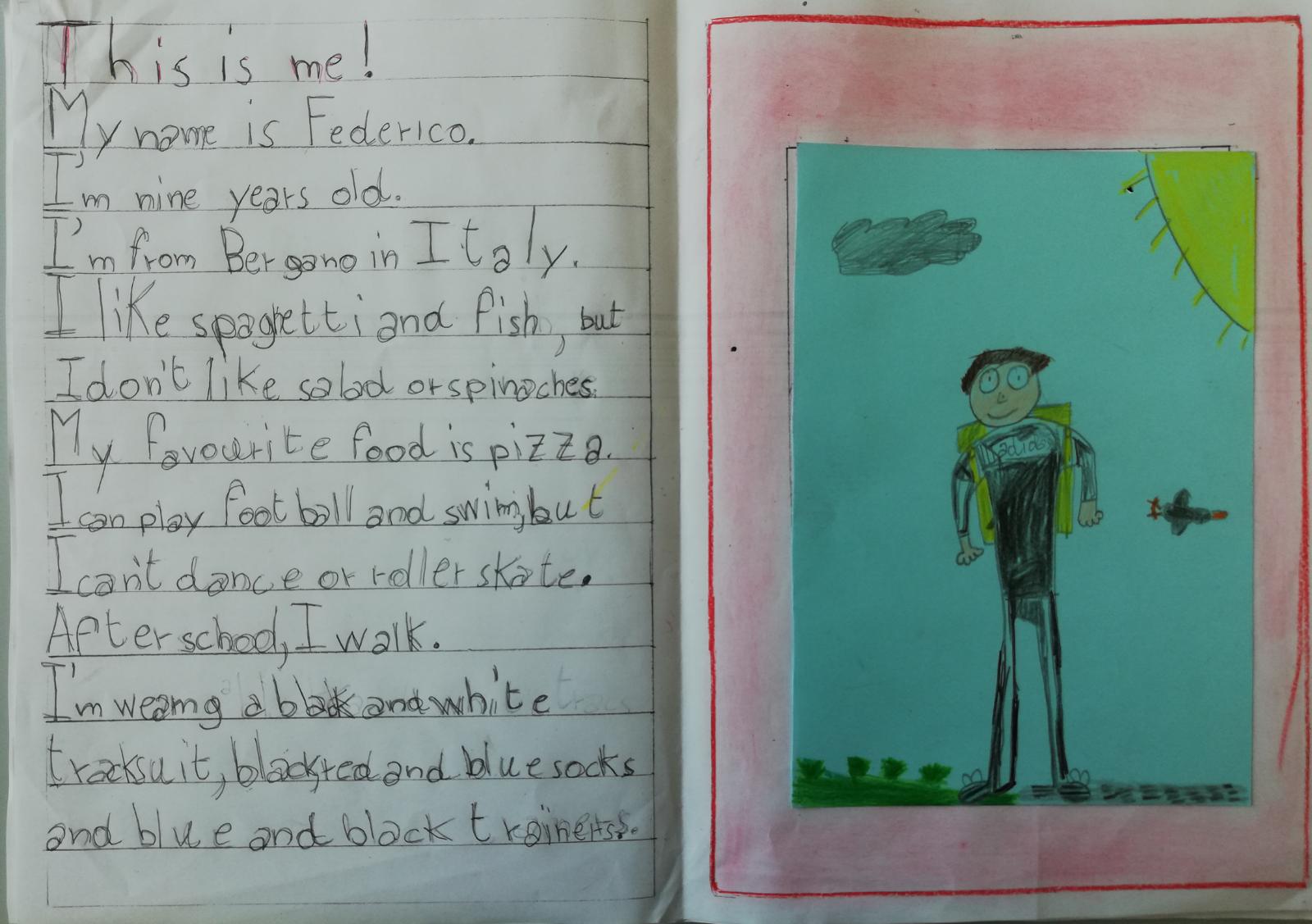 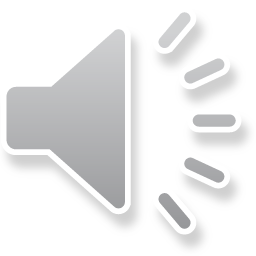 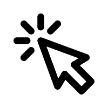 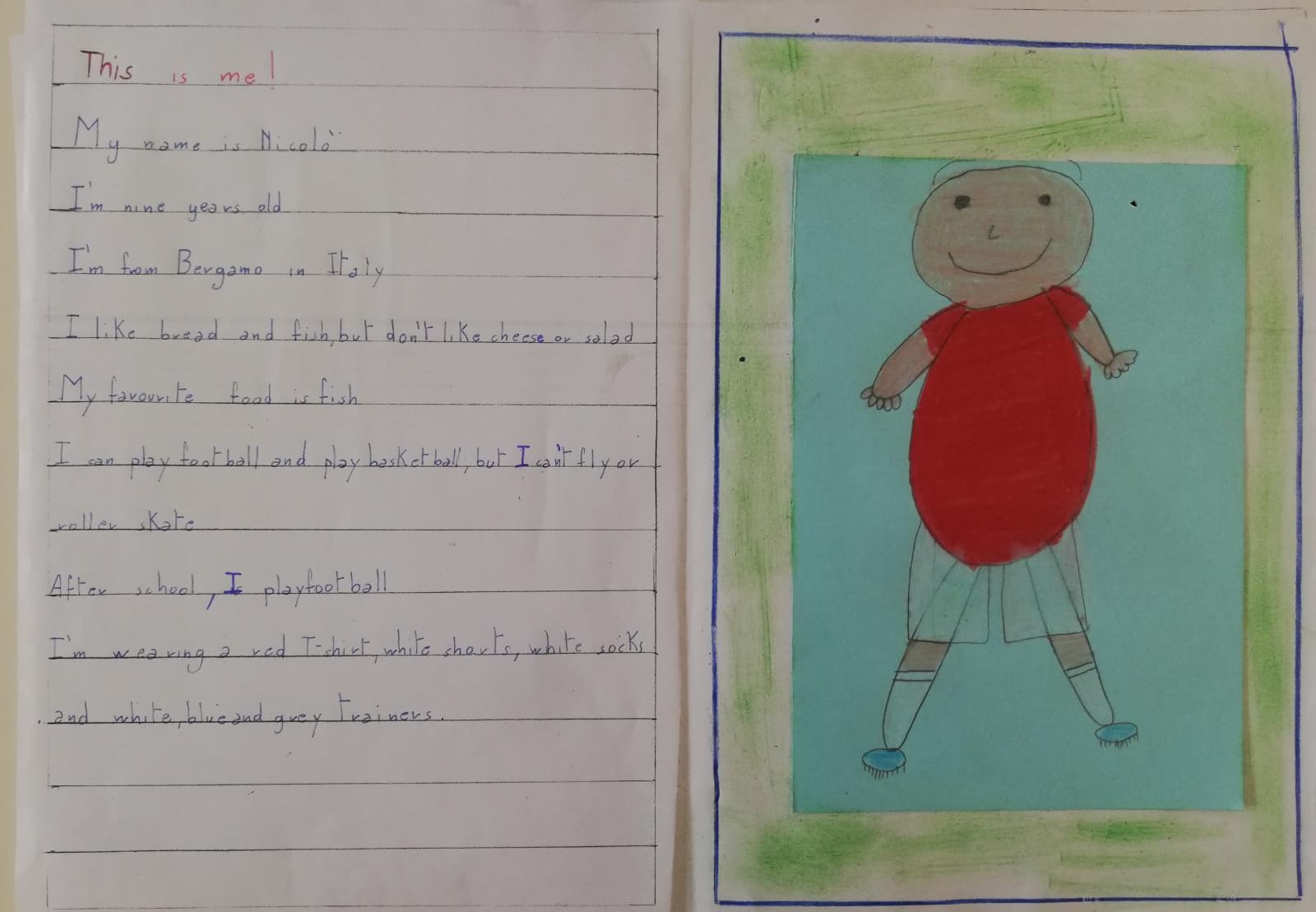 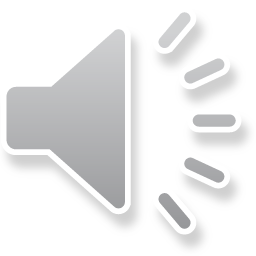 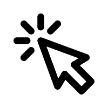 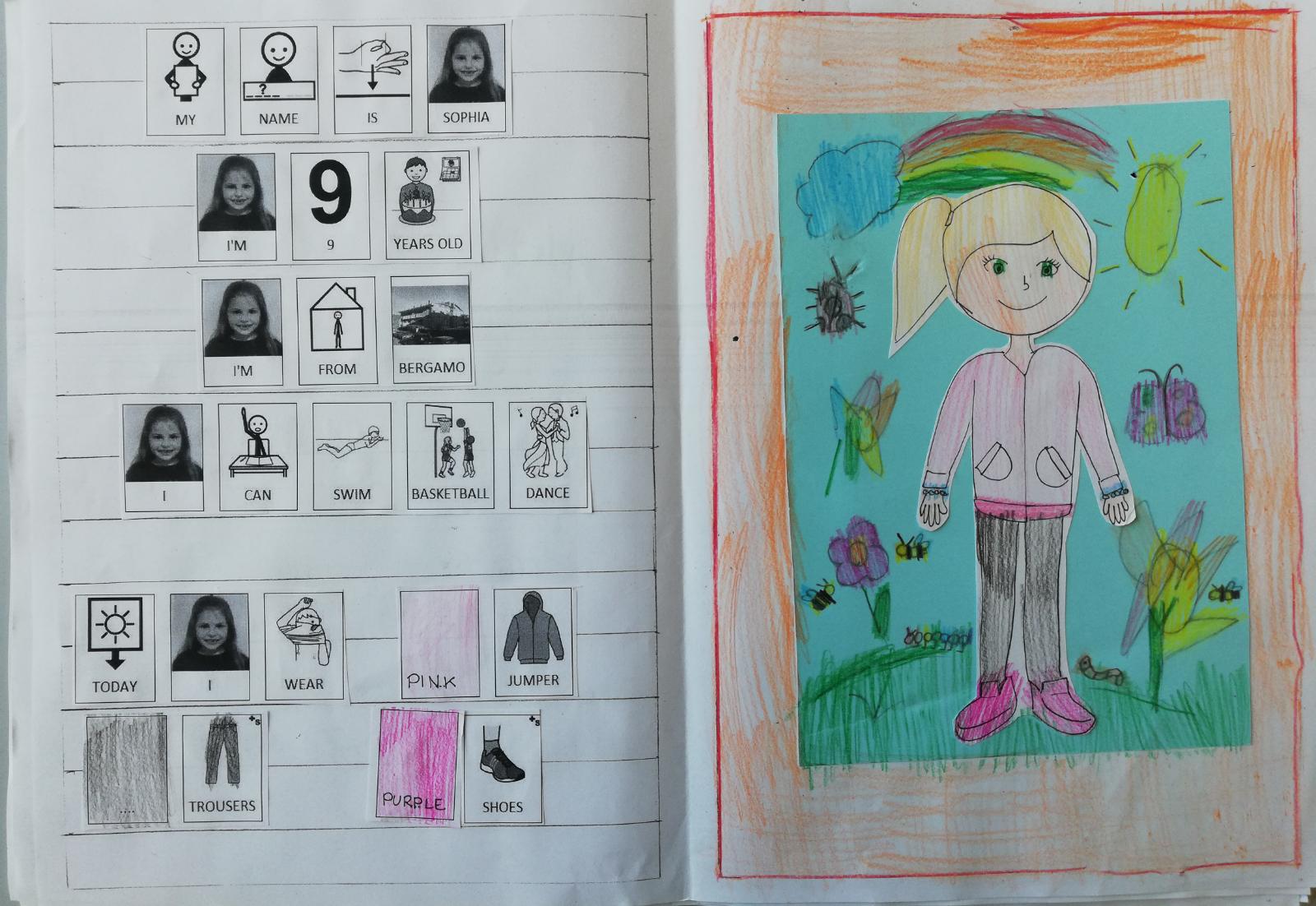 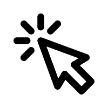 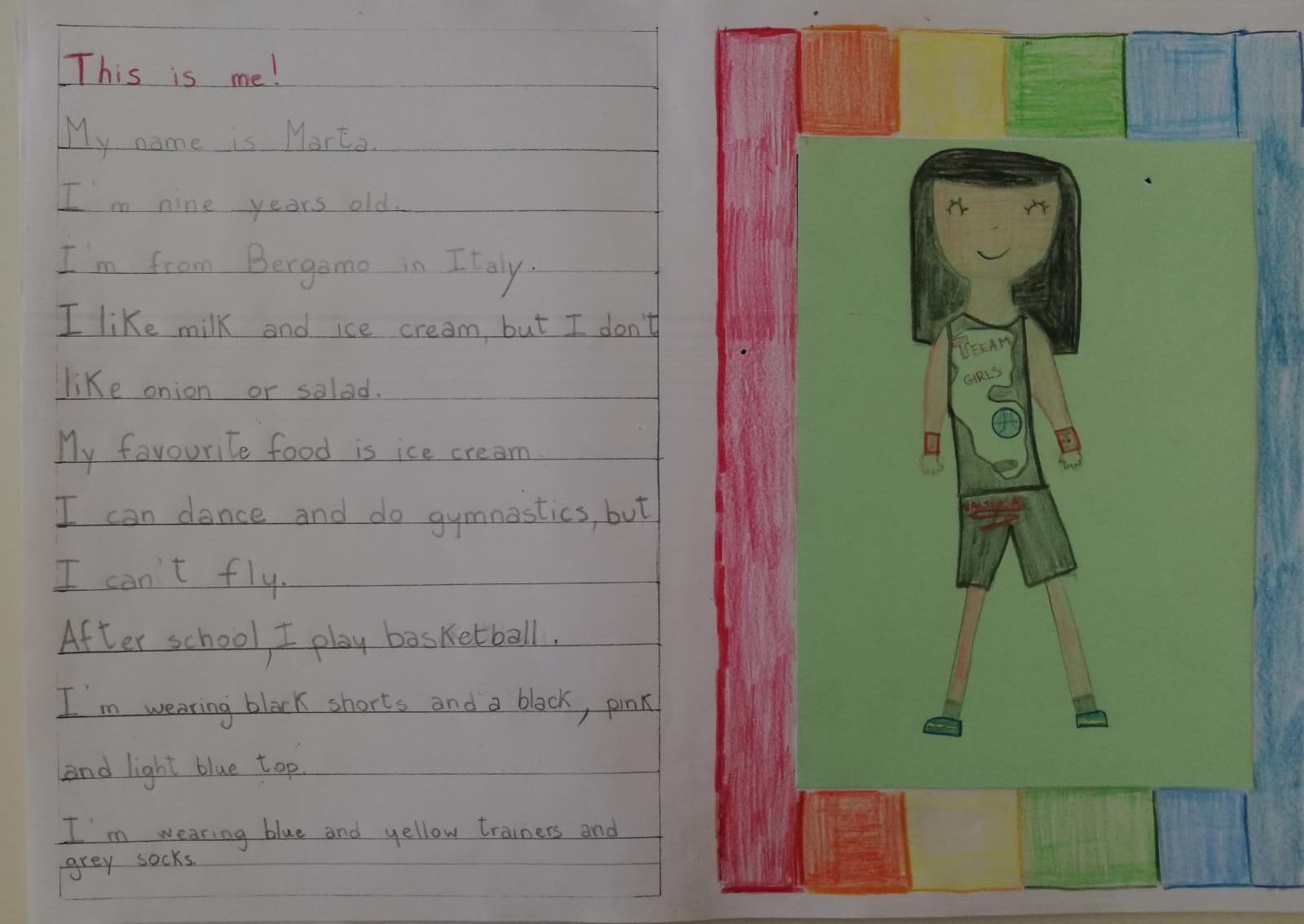 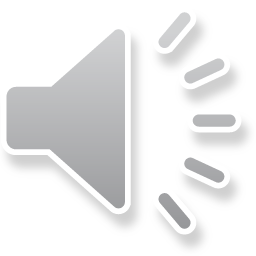 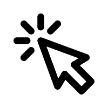 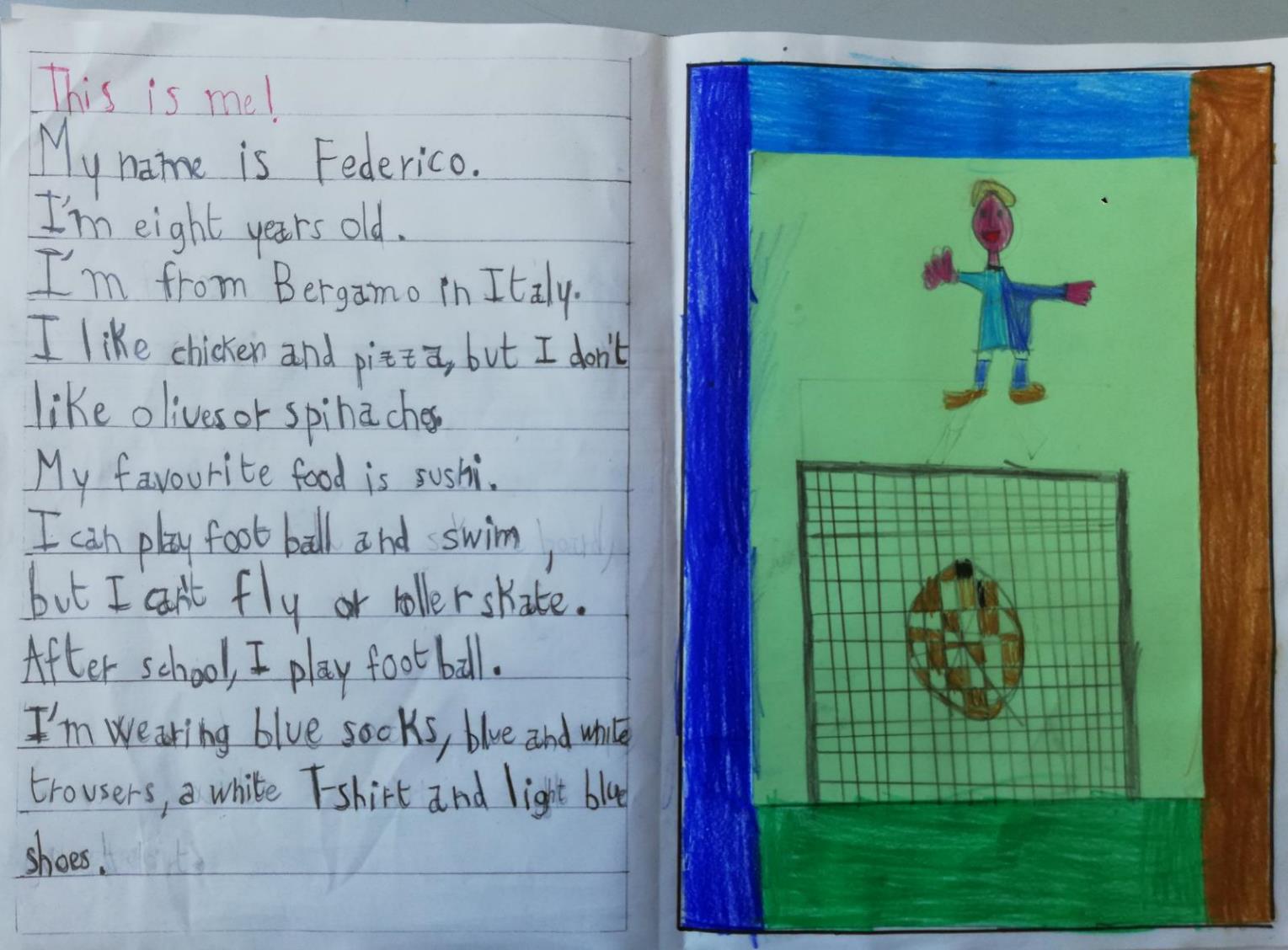 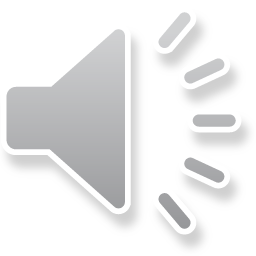 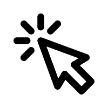 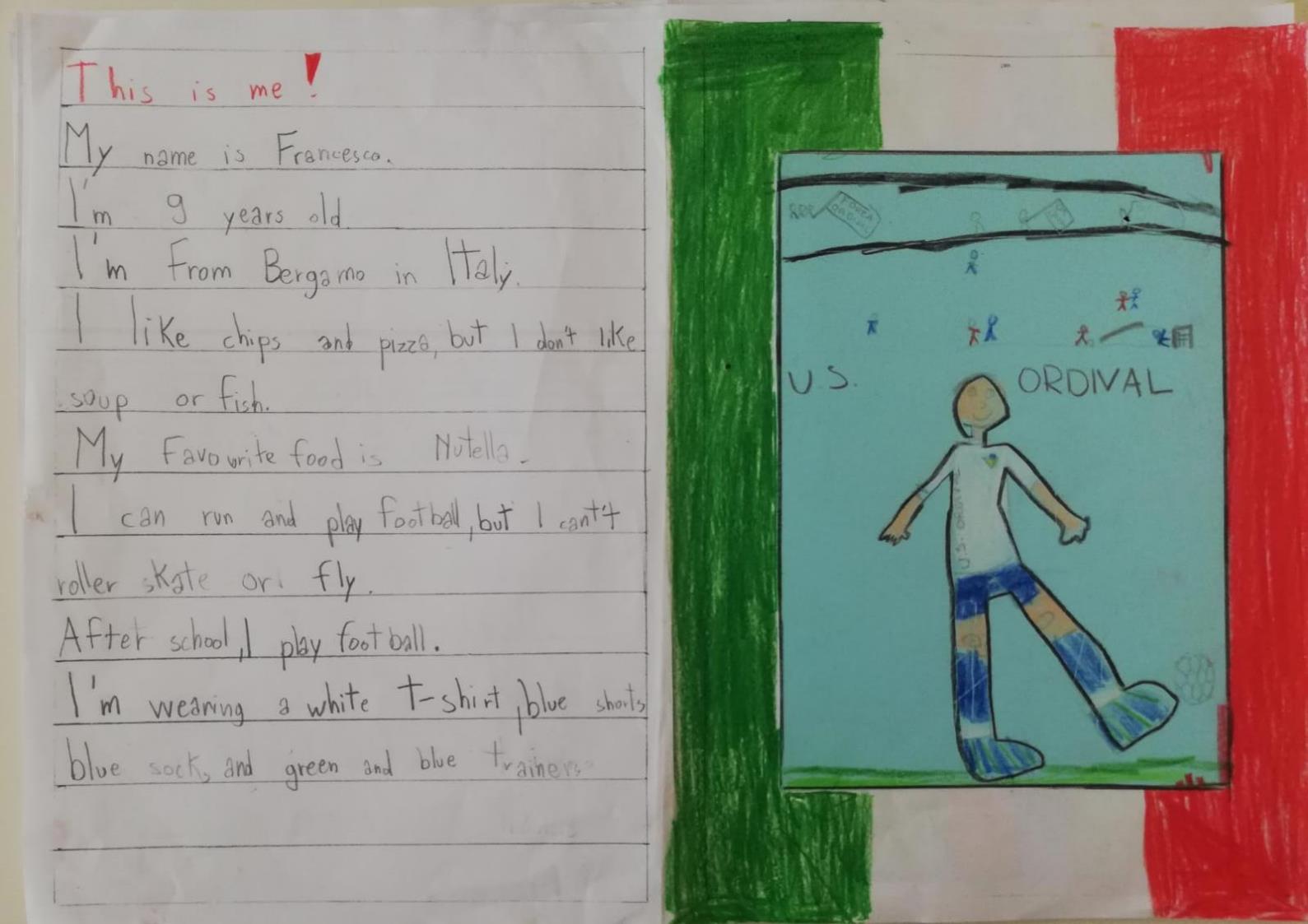 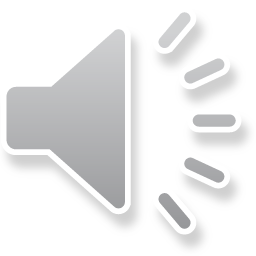 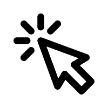 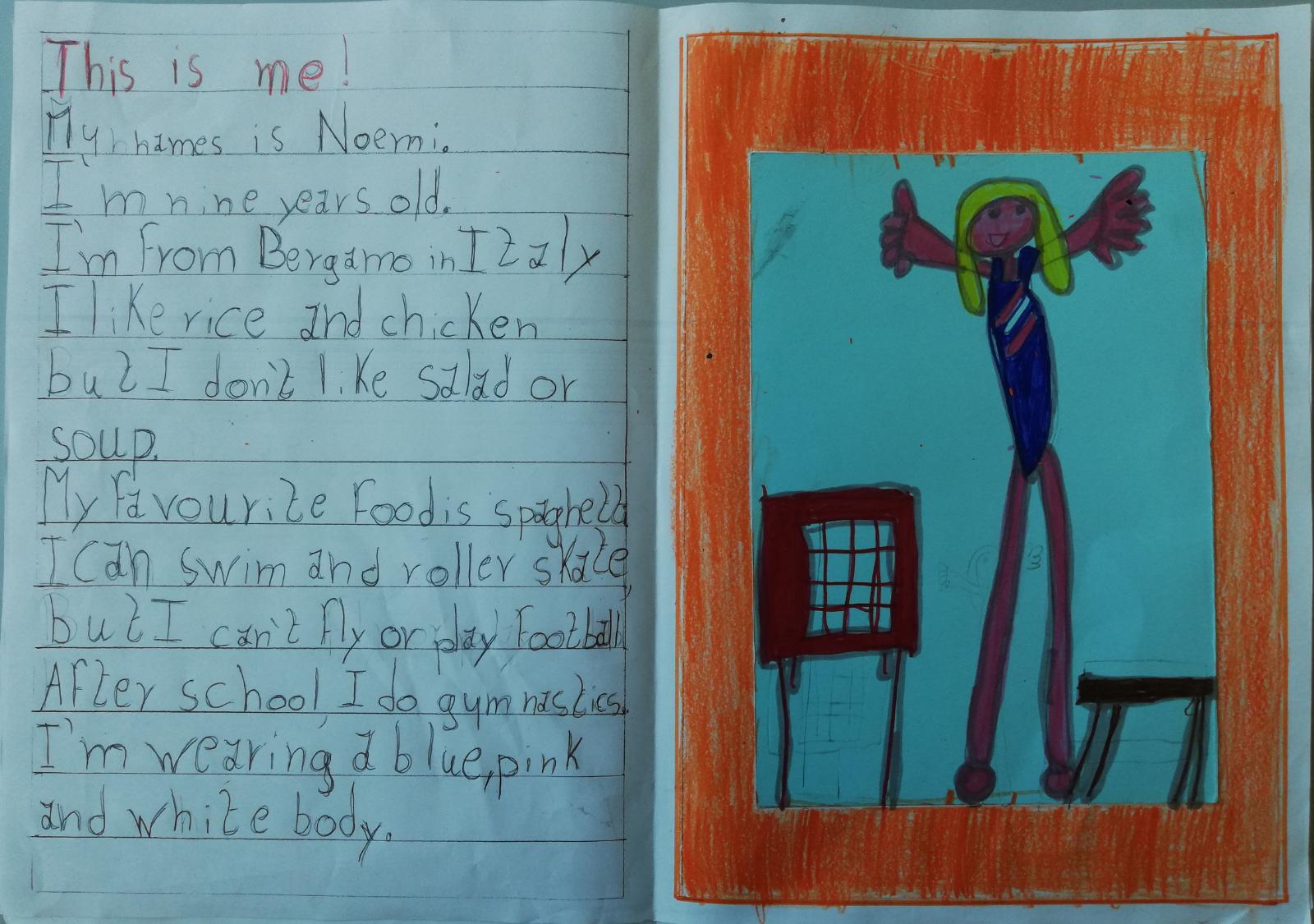 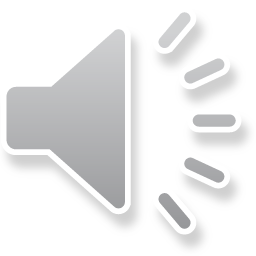 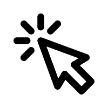 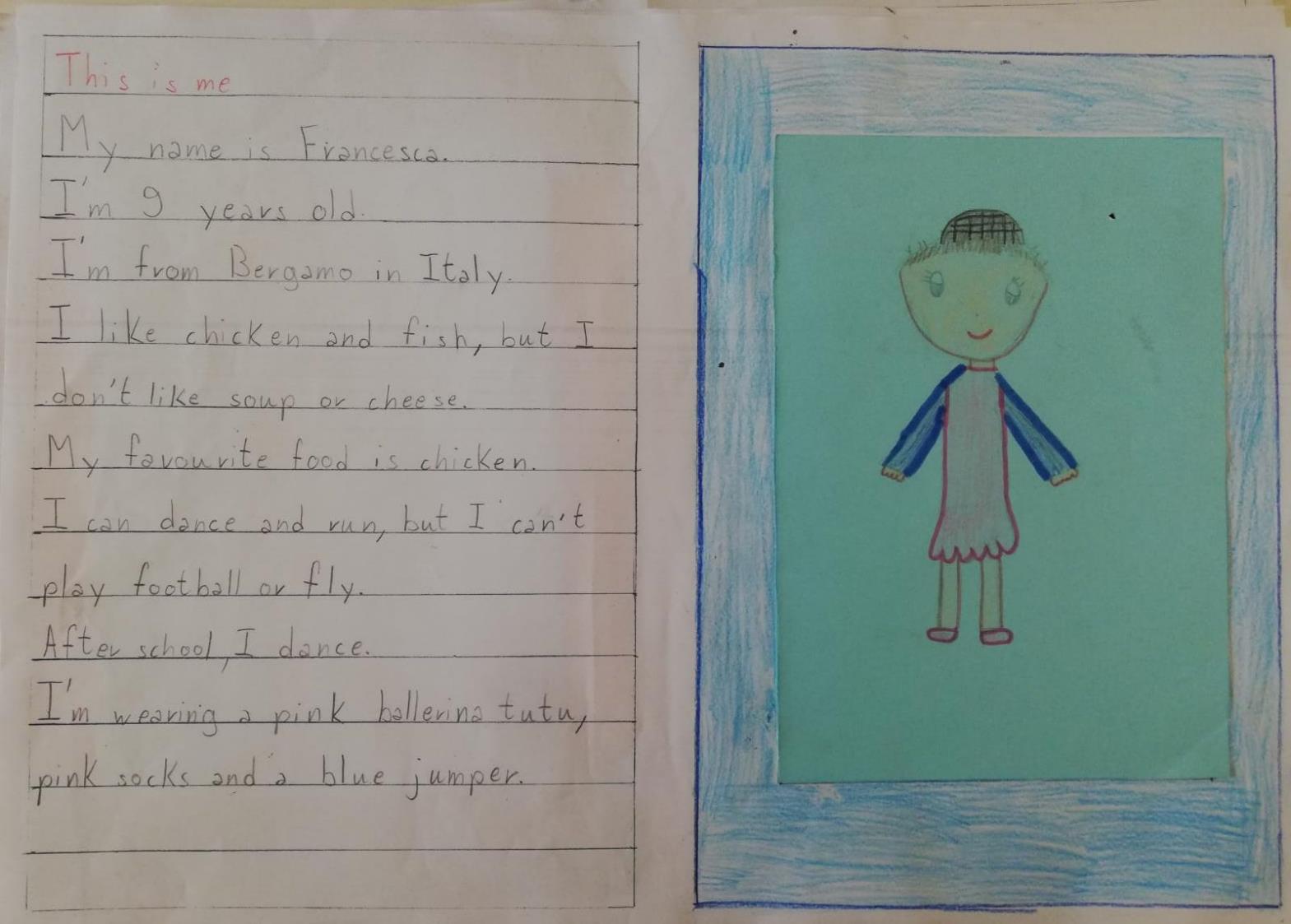 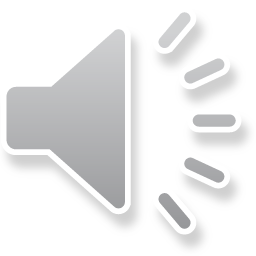 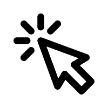 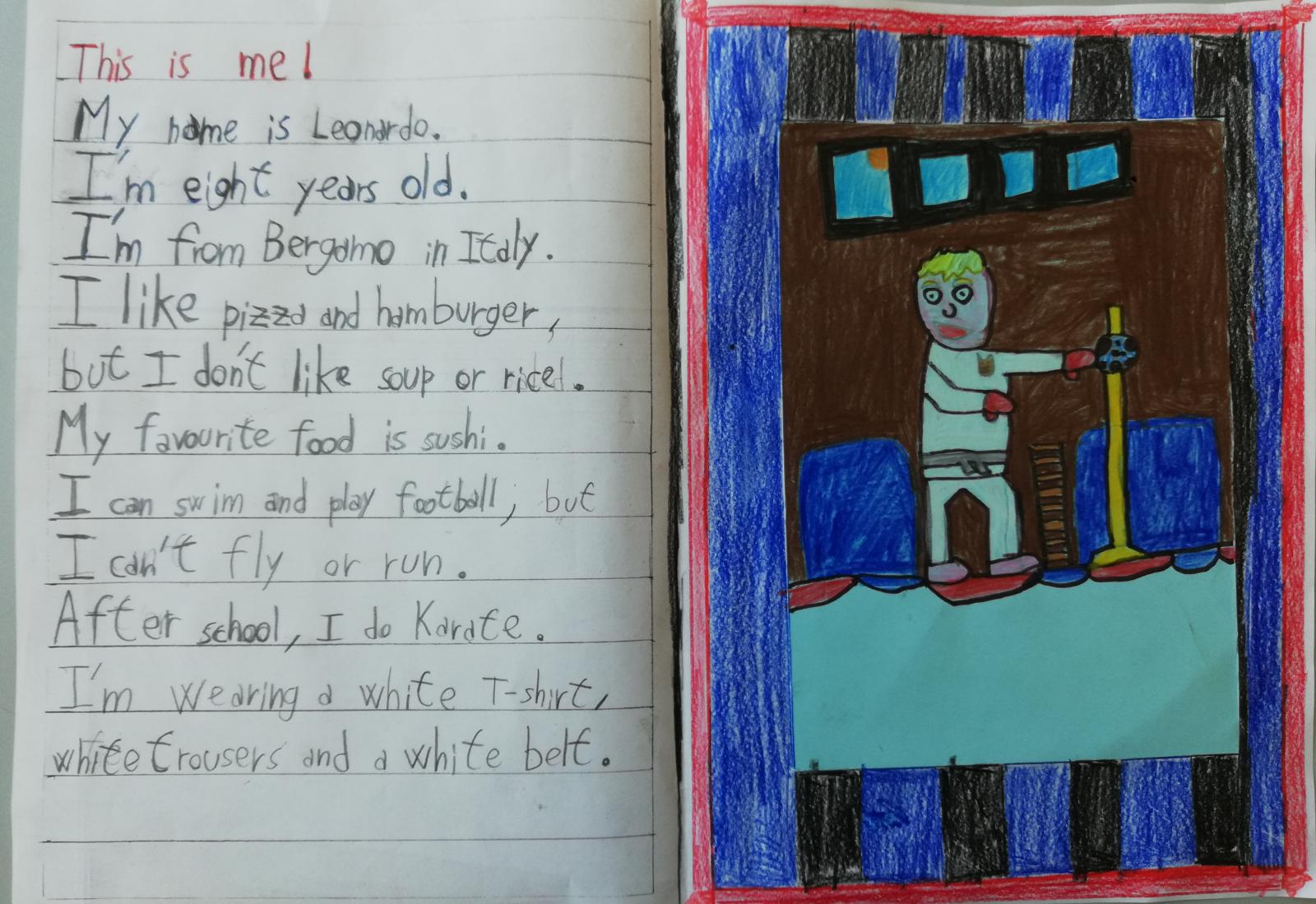 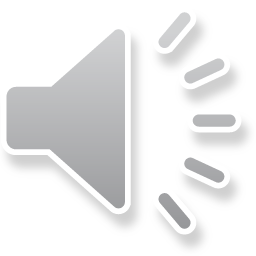 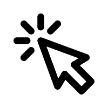 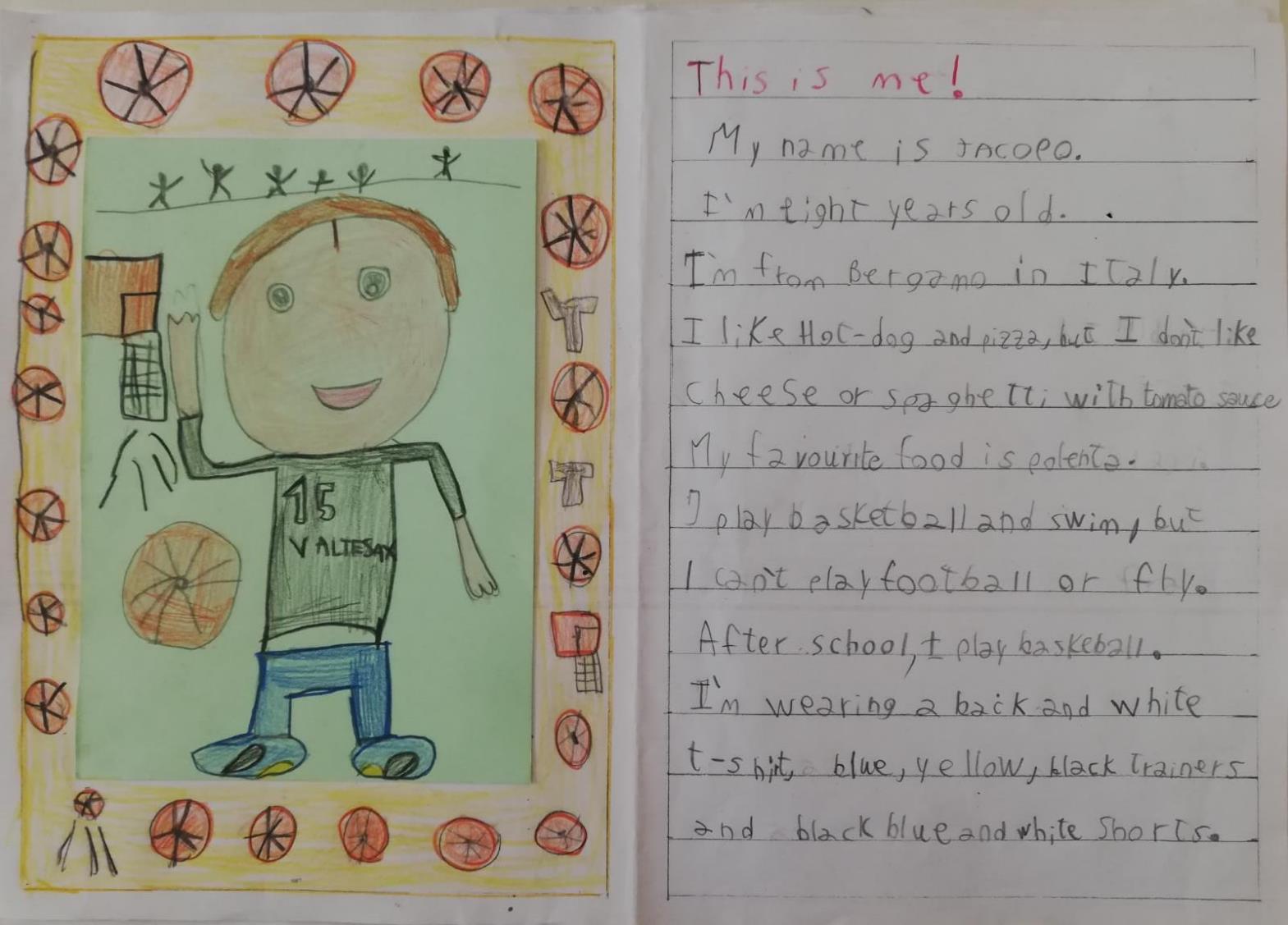 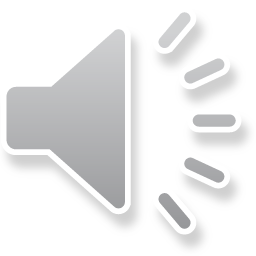 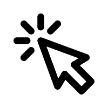 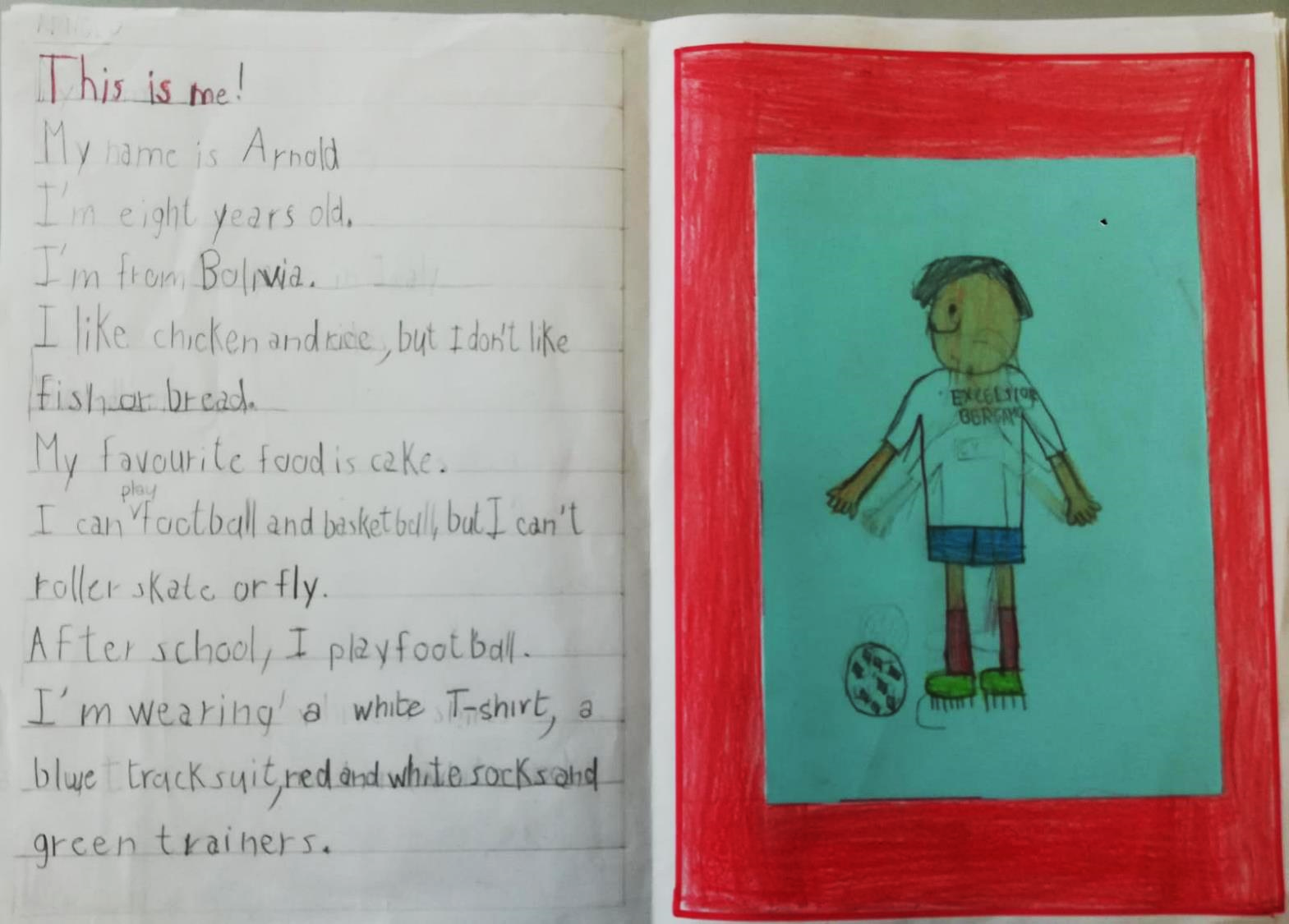 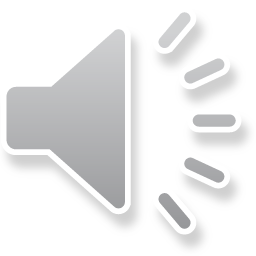 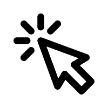 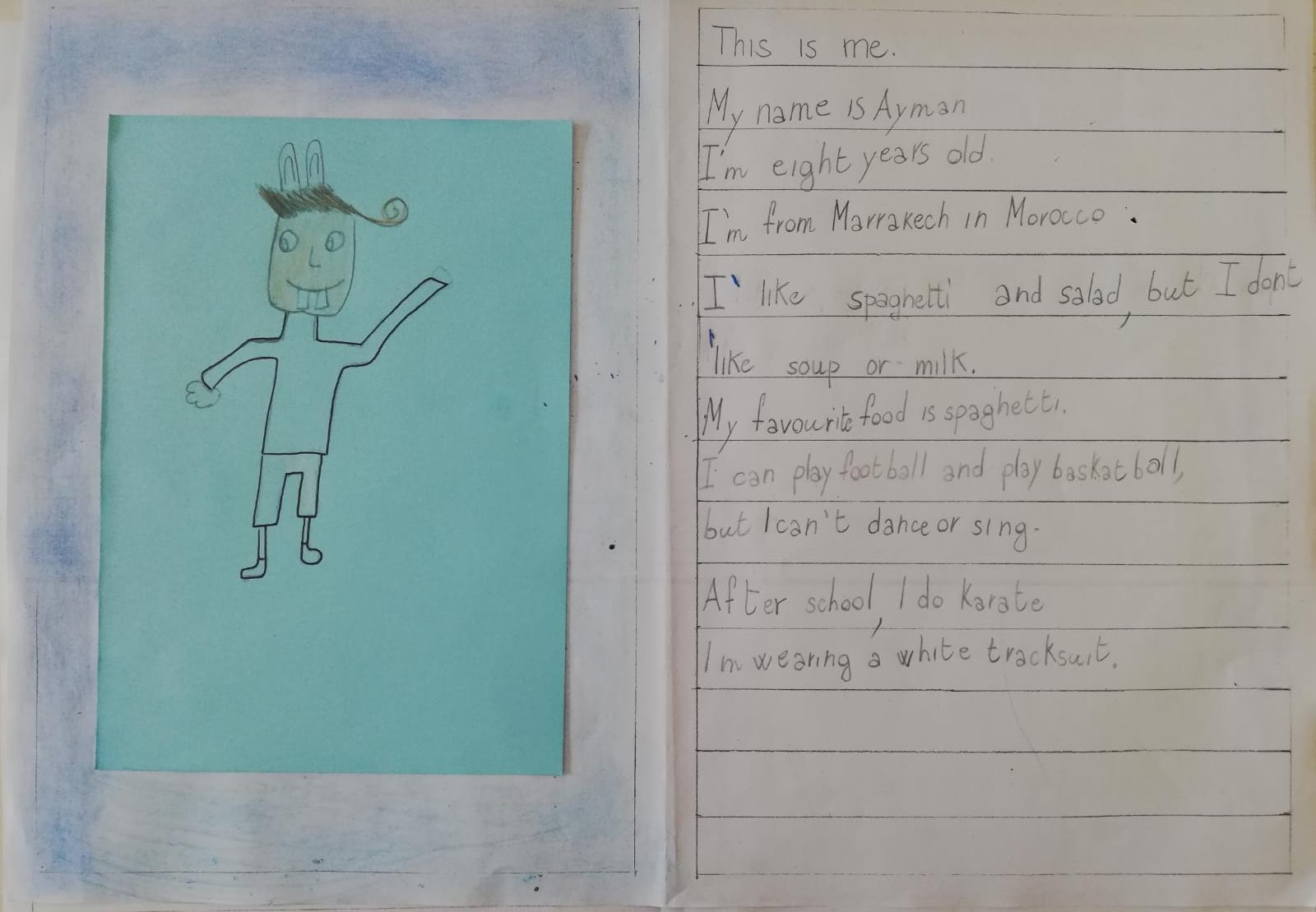 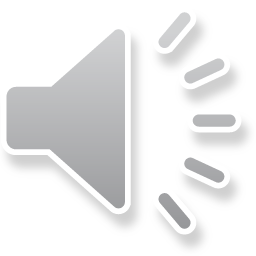 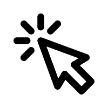 Thanks for your attention!Un ringraziamento speciale alla maestra Alice Valli, il cui aiuto è stato fondamentale per la documentazione di questo lavoro.Laura VercesiClassi terza A e B  della scuola Rosmini